HEARTY WELCOME
Hon’ble Chairperson and Members of NAAC Peer Team
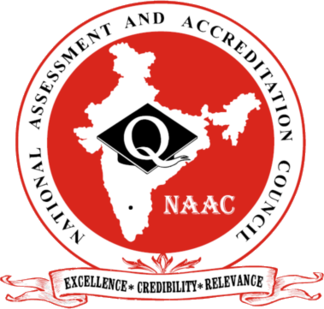 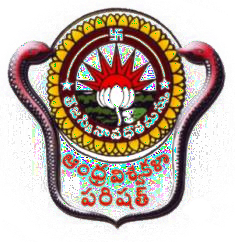 Department of Information Technology & Computer ApplicationsAUCE, Andhra University, Visakhapatnam
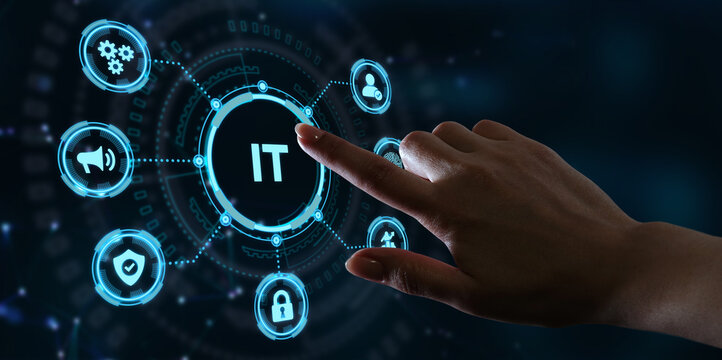 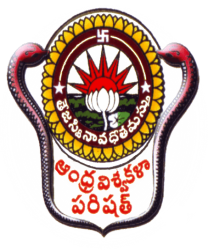 Overview
Vision & Mission
Department Profile
Curricular Aspects
Teaching & learning
Research, Innovation and Extensions
Student support and Progression
Infrastructure and learning resources
Institutional values and best practices
Progressive plans
Department of Information Technology & Computer Applications
2
Department of Information Technology & Computer Applications
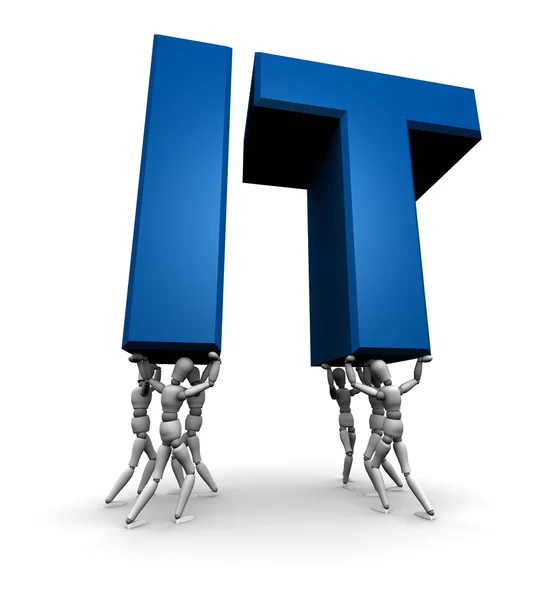 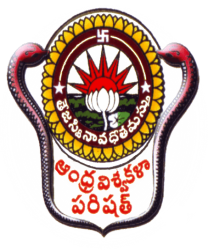 VISION
To facilitate transformation of students into good human beings, competent professionals, focusing on assimilation, generation and dissemination of knowledge in the field of Information Technology and Computer Applications.
Department of Information Technology & Computer Applications
3
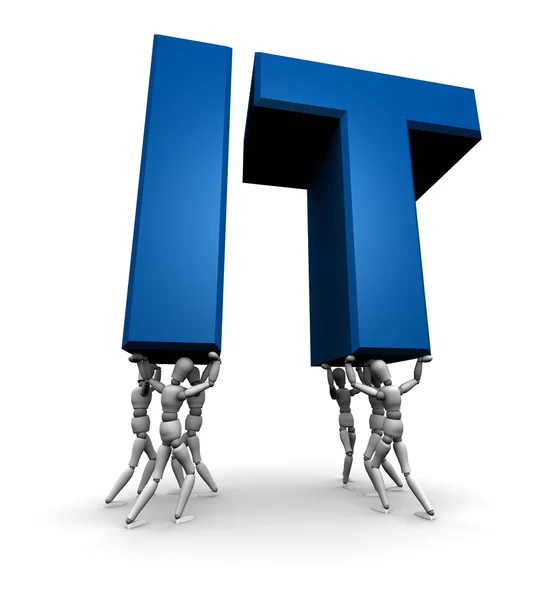 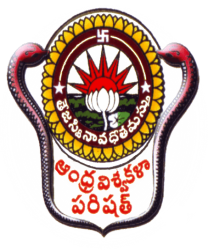 MISSION
Imparting quality education through well-designed curriculum in tune with the challenging needs of the industry and to develop innovative and ethical  professionals fit for globally  competitive environment.
Carry out Research and Development in computer science and engineering and in leveraging  state of  the art technologies  to serve the societal needs.
Developing effective interactions among faculty and students and foster networking with alumni, industries for mutual benefit.
4
Department of Information Technology & Computer Applications
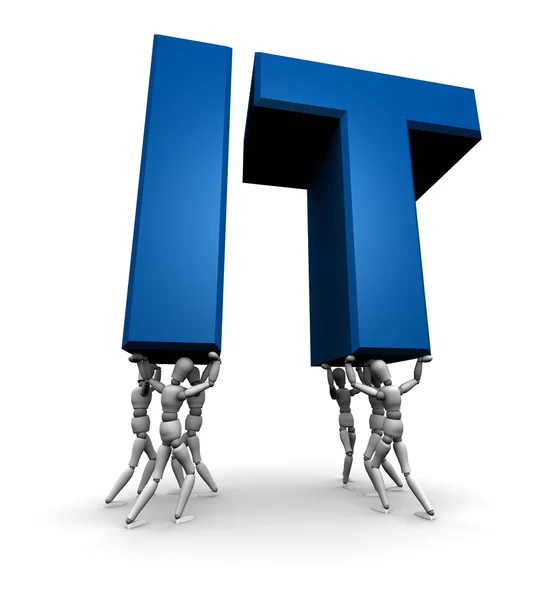 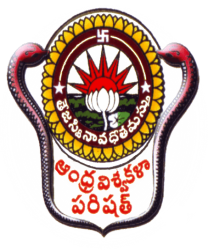 QUALITY POLICY
Excellence in teaching, research and consultancy by:
Imparting globally focused education
Creating world-class professionals
Establishing synergic relationships with industry and society
Developing state of art infrastructure and well-endowed faculty
Imparting knowledge through teamwork and incessant efforts.
5
Department of Information Technology & Computer Applications
Department Profile
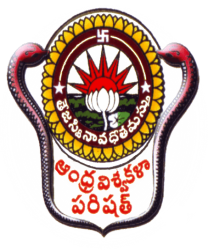 Department Profile
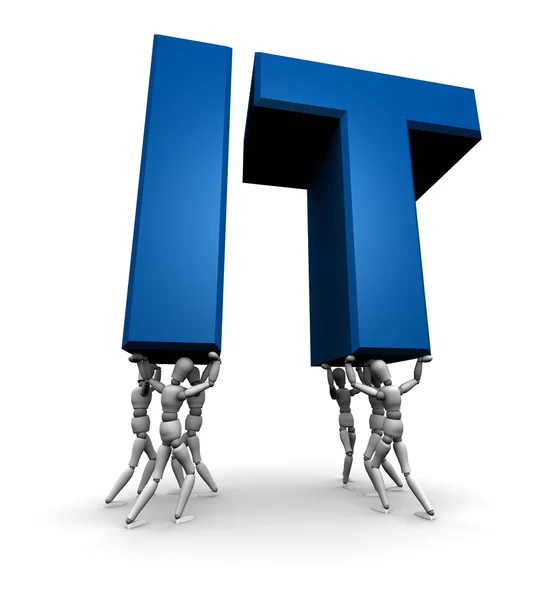 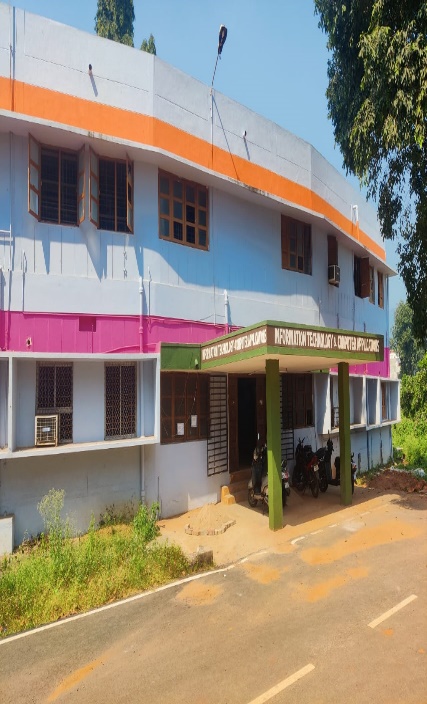 The Department of Information Technology and Computer Applications was formed in the academic year 2018-2019. This department offers one U.G. program (B.Tech. -Information Technology) , Three P.G. programs (M.Tech. - Information Technology, Master of Computer Applications (MCA), M.Sc. (Computer Science) and Doctoral programme(Ph.D). 
The Department of Information Technology and Computer Applications has designed a curriculum to apply concepts of Information Technology in collaboration with various inter disciplinary areas.
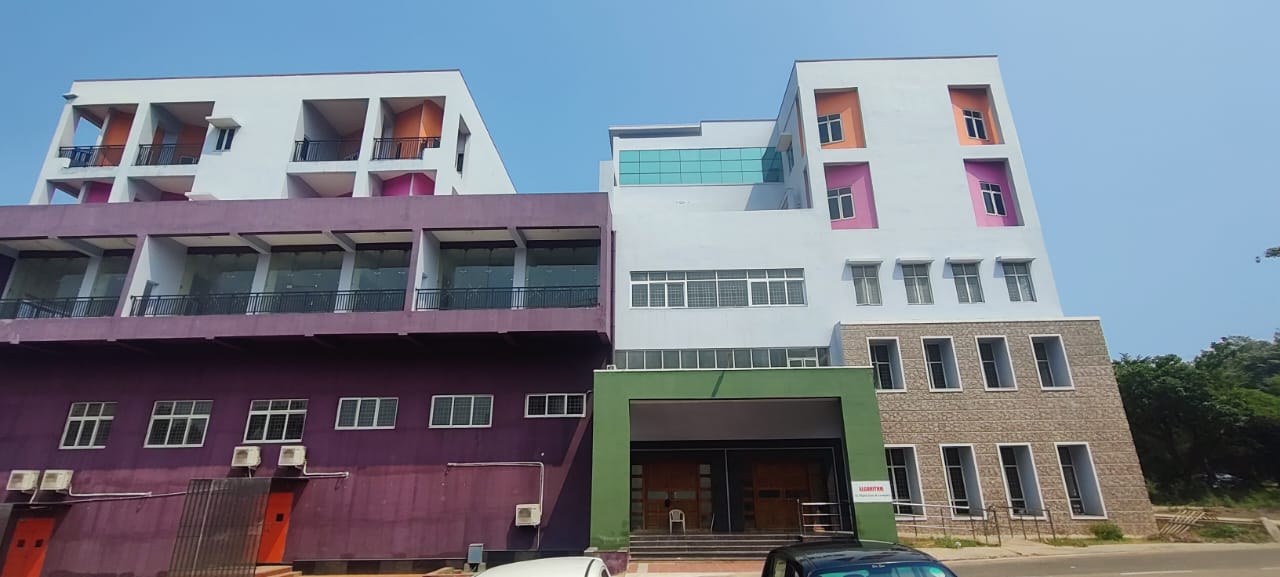 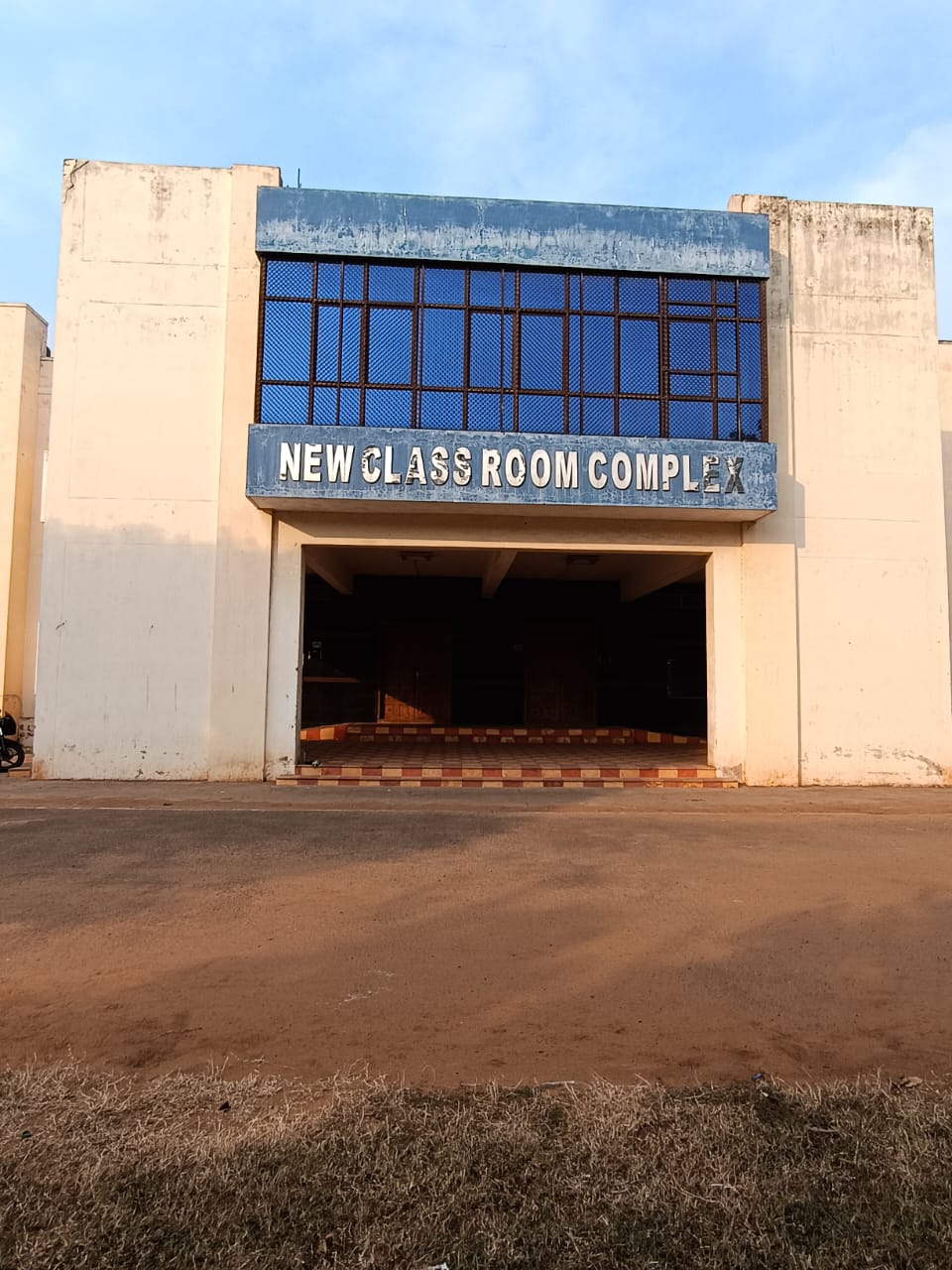 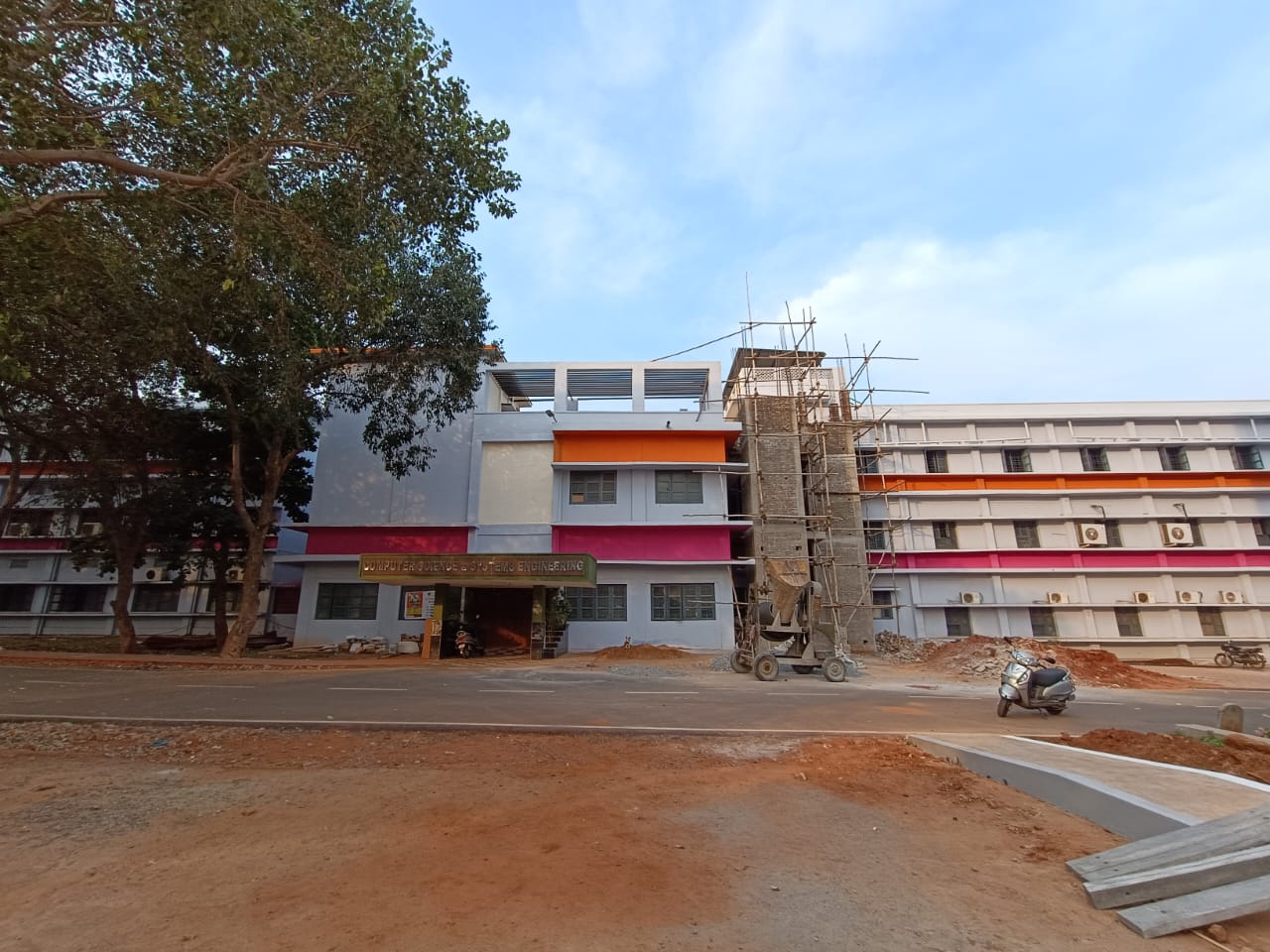 7
Department of Information Technology & Computer Applications
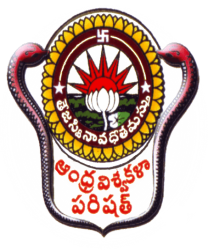 Department Profile & Milestone
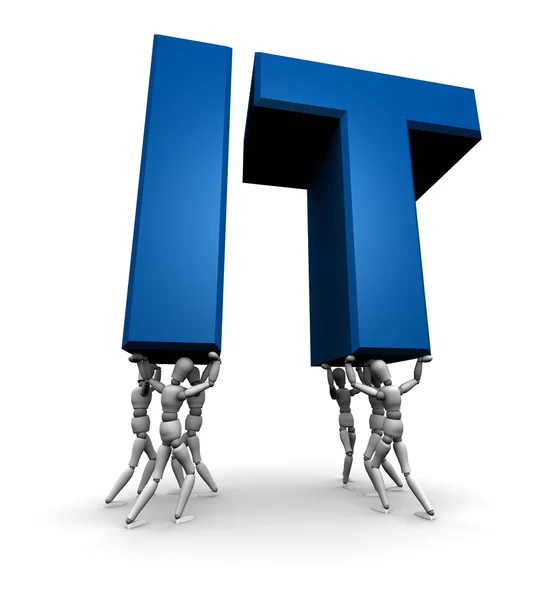 Profile
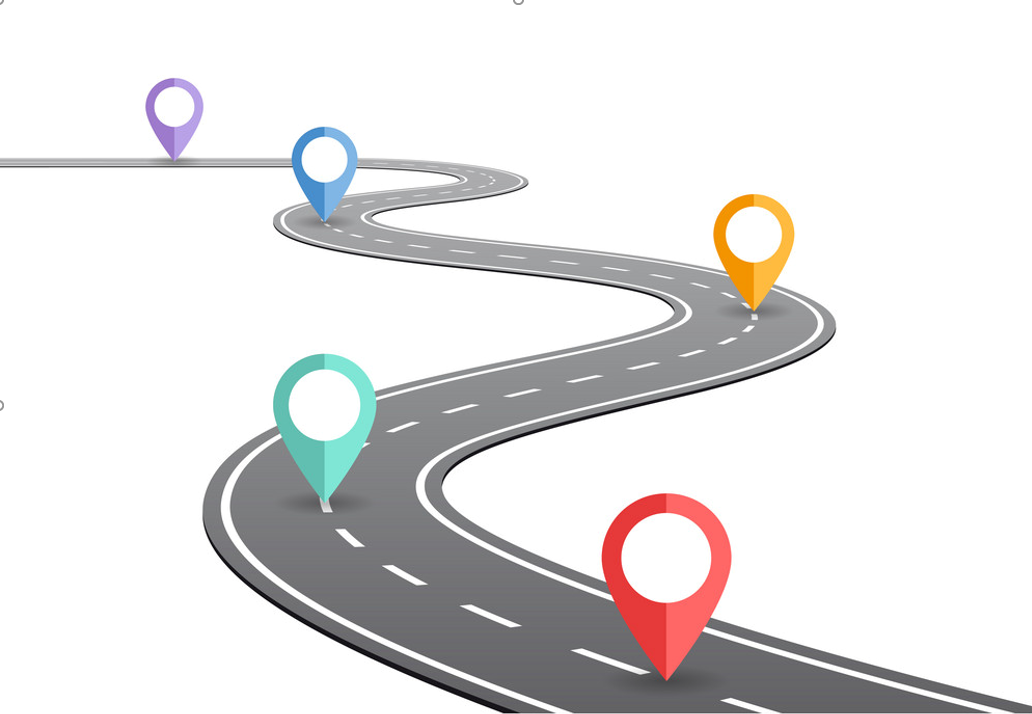 Started M. Sc (CS)
1986
Started M. C. A
1987
Started M.Tech. 
Information Technology
2001
Started B.Tech (Information Technology)
2018
Milestone
Started Ph.D
2021
8
Department of Information Technology & Computer Applications
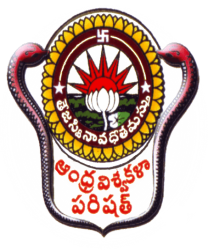 PEO’s
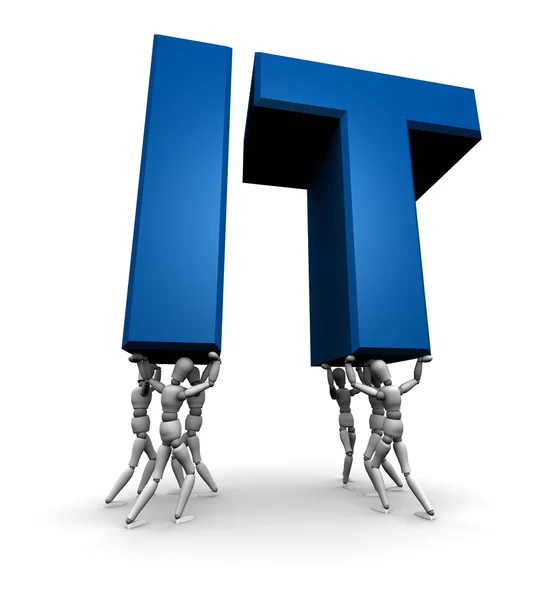 B.Tech (Information Technology)
9
9
Department of Information Technology & Computer Applications
9
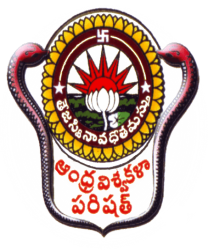 Curricular Aspects
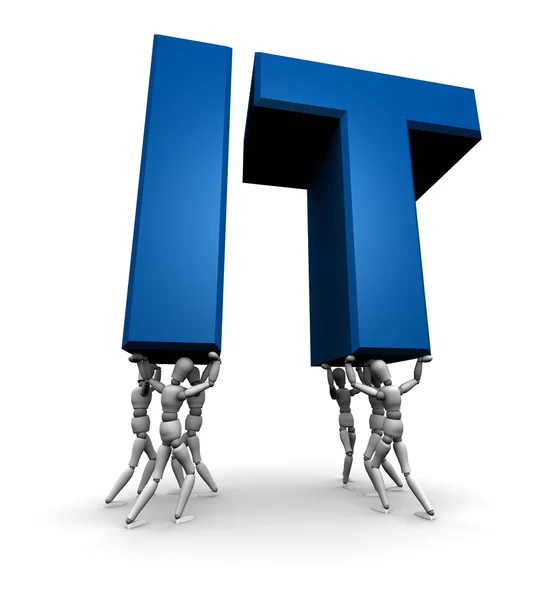 The Department adheres to curriculum designed by the University to enhance quality in teaching, research, extension and outreach activities.
By adopting the Choice Based Credit System, Outcome Based Education and NEP 2020.
All the programs have well-defined Program Educational Outcomes, Program Outcomes, Program Specific Outcomes and Course Outcomes.
Board of Studies (BoS) examines the needs of the stakeholders and inducts the same in the syllabi of the respective programs.
Curriculum is designed with a focus on proficiency in the subject along with employability, skill development and mold them to entrepreneurs.
10
10
Department of Information Technology & Computer Applications
10
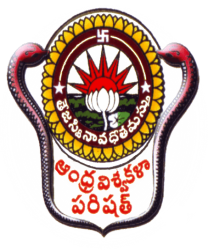 OBE Framework
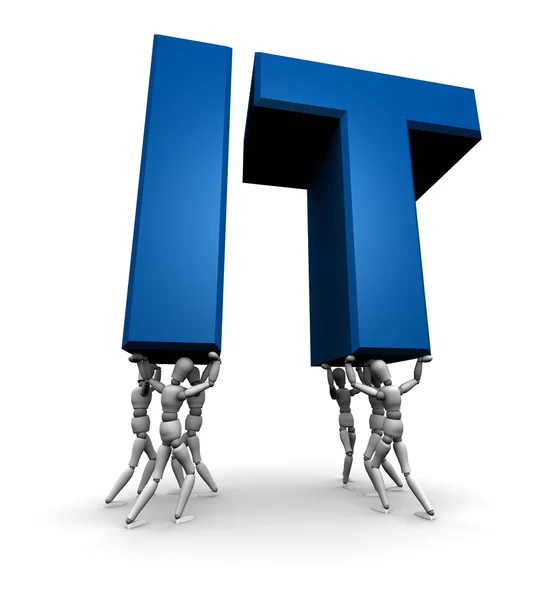 OBE FRAMEWORK
The vision , Mission statements of Department are aligned with Institute statements , PO’s of NBA . 
The Department also has PEO ,PSO and COs for each course.
OBE ‘s are implemented in Teaching- Learning process.
The COs are assessed as per the Revised Bloom’s Taxonomy.
 The Course Outcomes are then mapped onto Program Outcomes (POs) and Program Specific Outcomes (PSOs). 
POs and PSOs are on a scale 1 (Low) to 3 (High).
Course Objectives and Outcomes are pedagogically designed  and mapped using a mixture of Direct and Indirect  methods considering elements of Employability, Entrepreneurship, Skill Development, relevant to Local, National, Regional, Global needs, Gender, Environment and Sustainability, Human Values, and Professional Ethics.
11
11
Department of Information Technology & Computer Applications
11
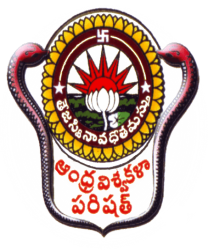 UG Programme Scheme and Syllabi
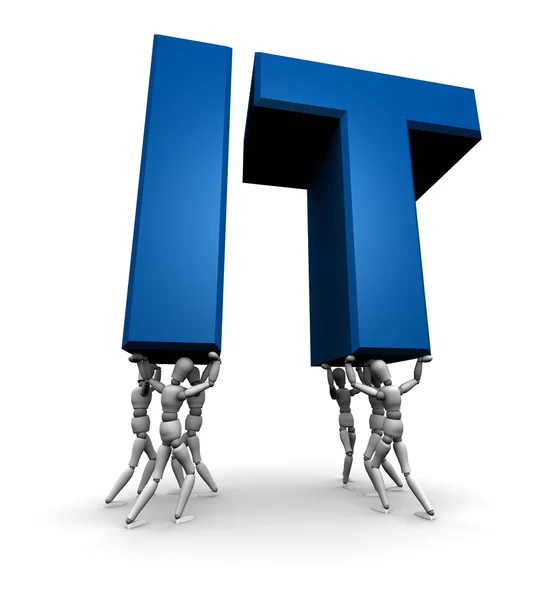 12
12
Department of Information Technology & Computer Applications
12
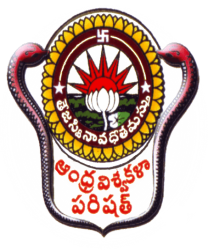 PG Programme Scheme and Syllabi
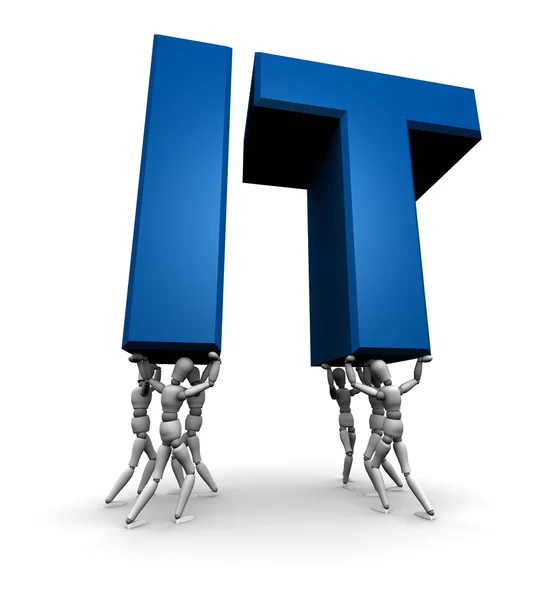 13
13
Department of Information Technology & Computer Applications
13
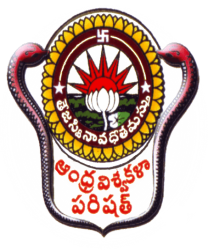 Curricular Aspects (Cont..,)
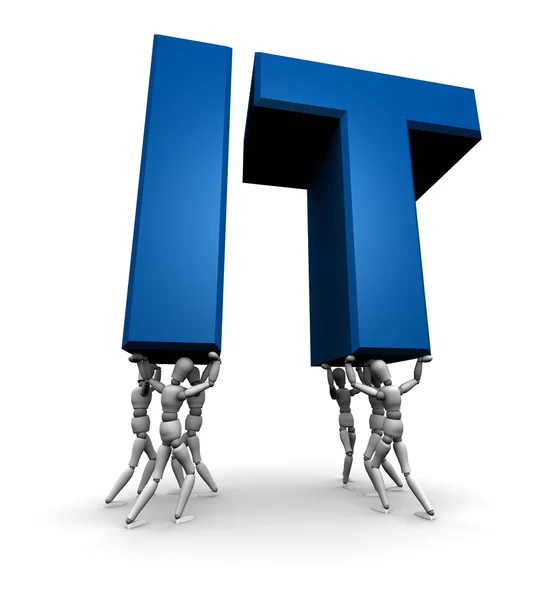 Student Project works
14
Department of Information Technology & Computer Applications
14
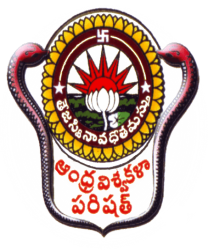 Feedback Forms
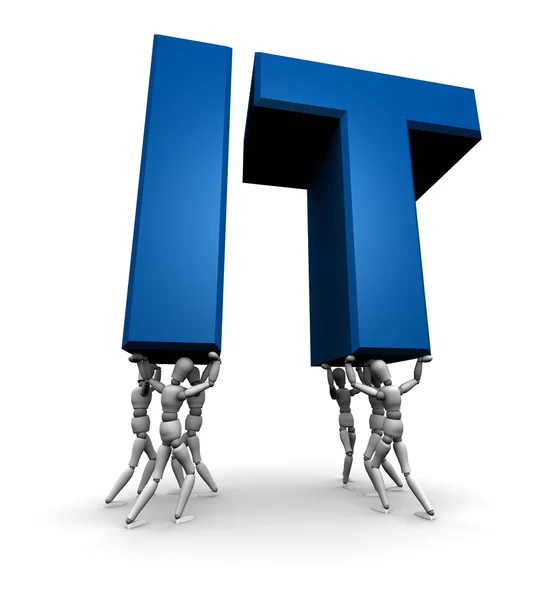 15
Department of Information Technology & Computer Applications
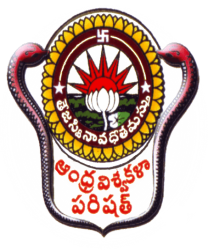 Teacher’s Profile
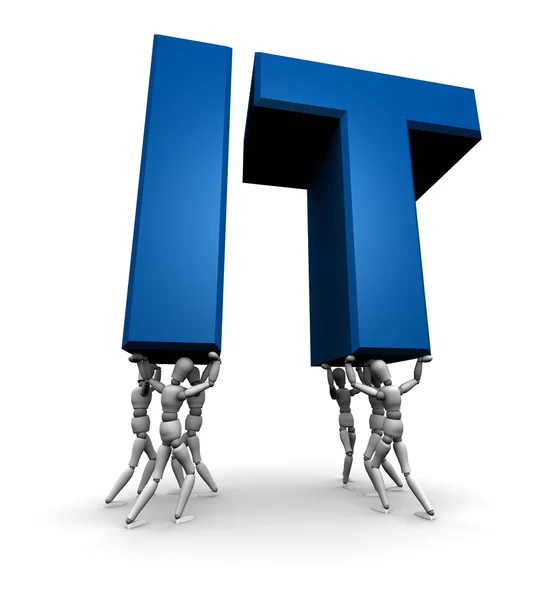 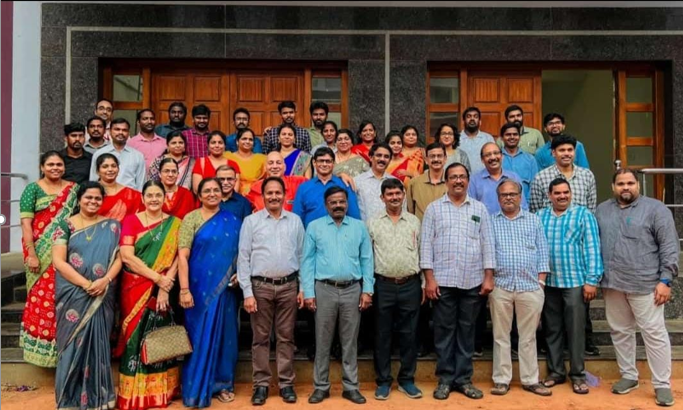 16
Department of Information Technology & Computer Applications
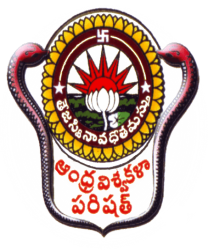 Teacher’s Profile
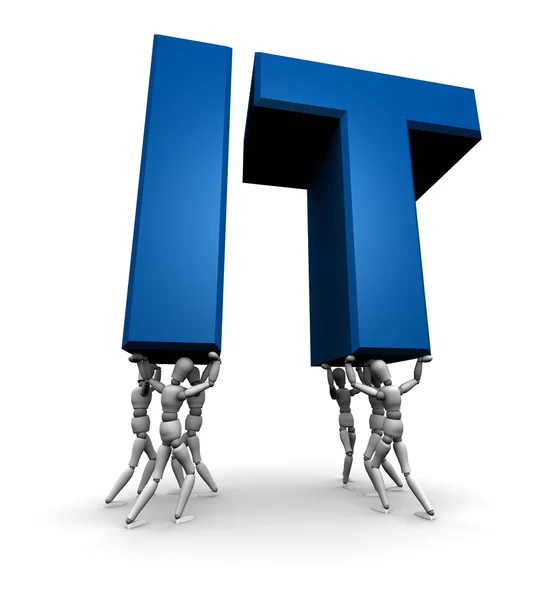 17
Department of Information Technology & Computer Applications
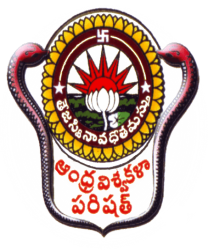 Teacher’s Profile
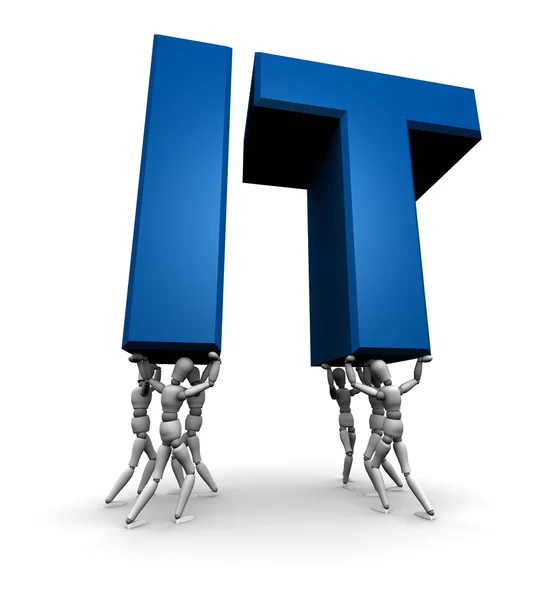 18
Department of Information Technology & Computer Applications
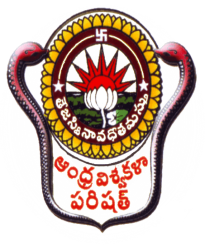 Student Categorization – Advanced Learners & Slow Learners
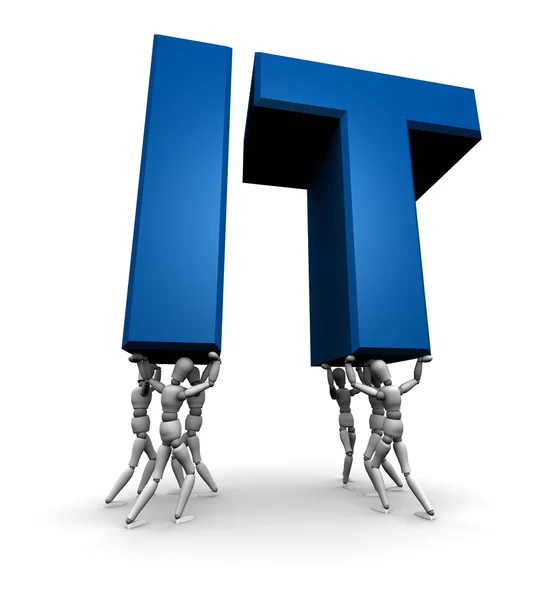 Advanced learners are encouraged to attend workshops, interface with specialists in the field.
Workshops (IoT, Cloud Computing, Cryptography)
Skill Development through Web blogs
The faculty members/mentors concerned interact with the advanced learners to identify their competencies and special interest to develop plans for their involvement and participation in various challenging programmes
TECHNOGRAIL, HACKATHON, PERISCOPE
The advanced learners are encouraged to acquire advanced skills in the subject through various online platforms and completion of additional courses.
NPTEL, SWAYAM, MOOC courses, Coursera
Programs For Advanced Learners
Advanced learners: who scored more than 80%.
Slow learners: who scored below 50% and failed students
For 2018-2022 batch
Slow learners are provided support with remedial classes at 4 hours per week.
Assignments and handouts are given to slow learners 
Counselling through mentor mentee system.
Additional focus on slow learners and their performance is checked regularly.
Programs For Slow Learners
19
19
Department of Information Technology & Computer Applications
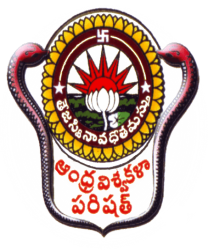 Student Demand Ratio
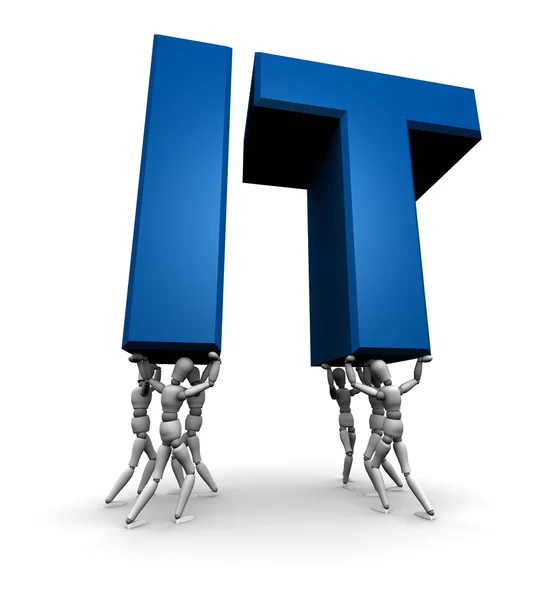 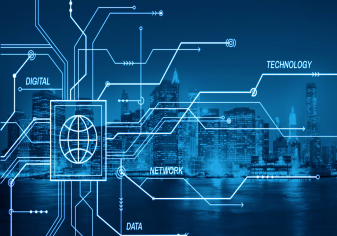 ACADEMIC YEAR: 2019-20
ACADEMIC YEAR: 2018-19
20
Department of Information Technology & Computer Applications
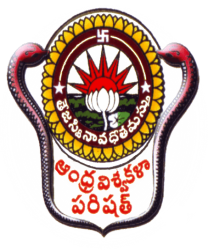 Student Demand Ratio
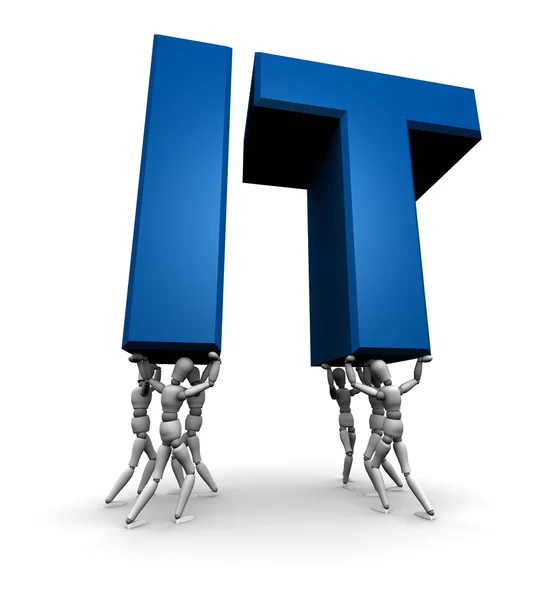 ACADEMIC YEAR: 2020-21
ACADEMIC YEAR: 2021-22
21
Department of Information Technology & Computer Applications
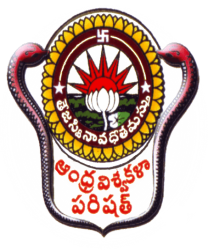 Seats filled against Reserved categories
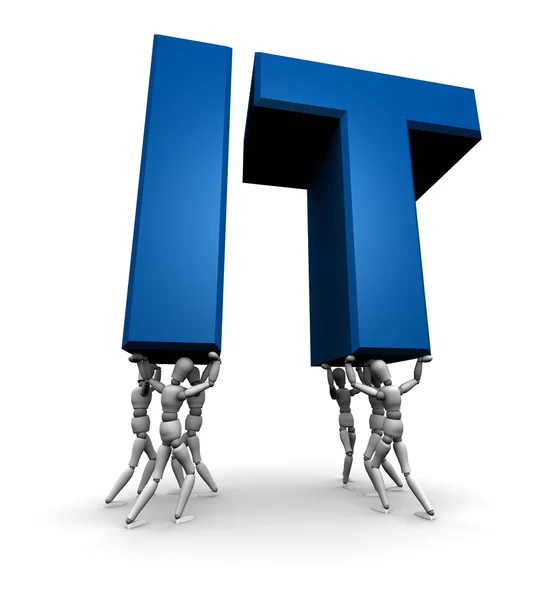 22
Department of Information Technology & Computer Applications
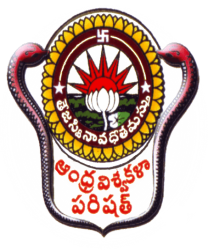 Student Diversity
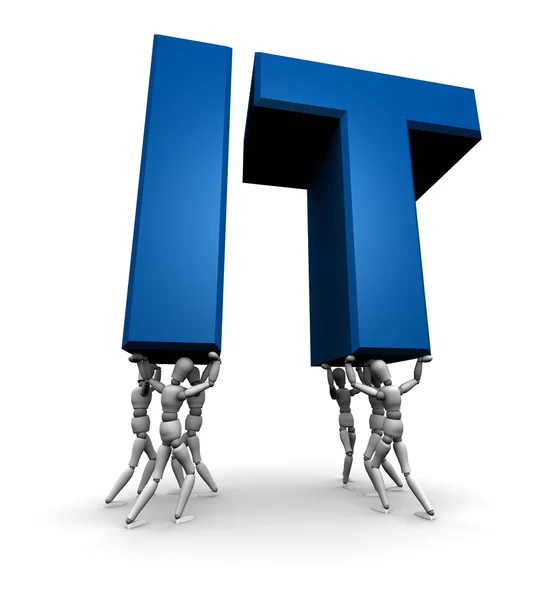 23
Department of Information Technology & Computer Applications
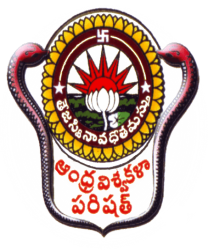 Student to Mentor Ratio
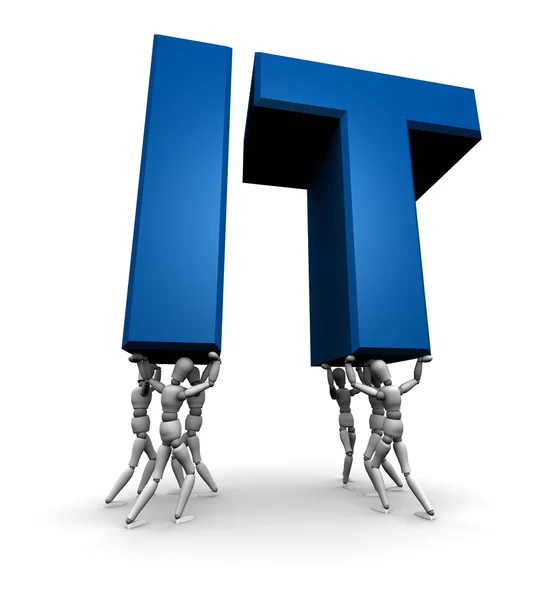 24
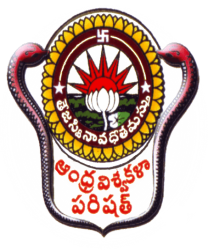 UNIVERSITY RESULT ANALYSIS
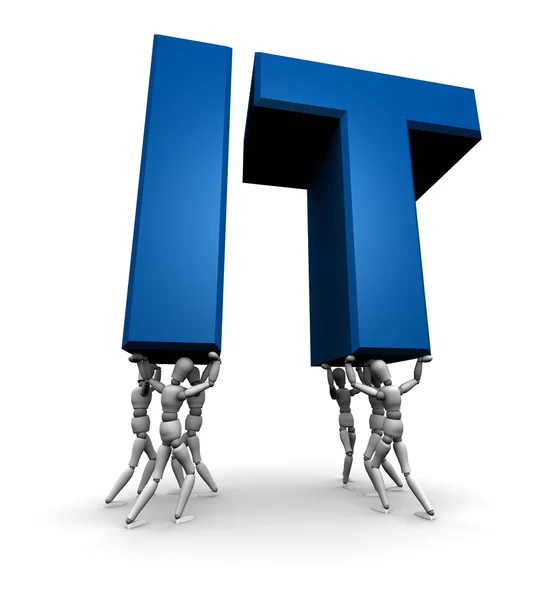 Department of Information Technology & Computer Applications
25
25
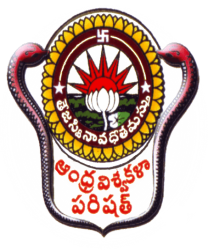 Programme Outcomes – (POs)
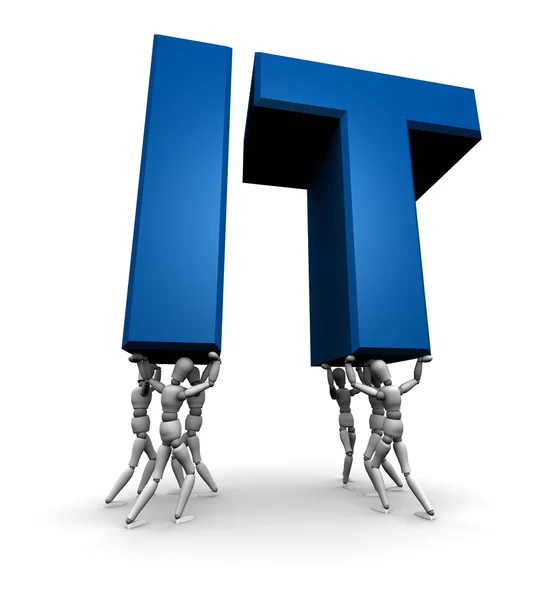 26
Department of Information Technology & Computer Applications
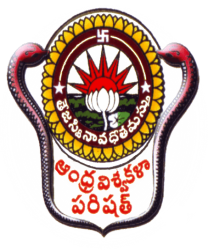 PSO’s
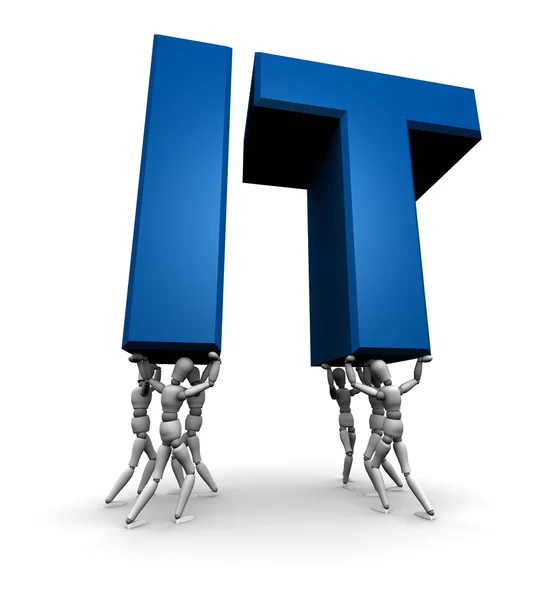 27
Department of Information Technology & Computer Applications
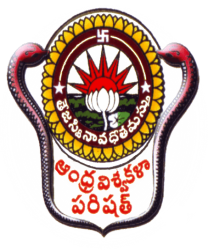 CO-PO Attainment
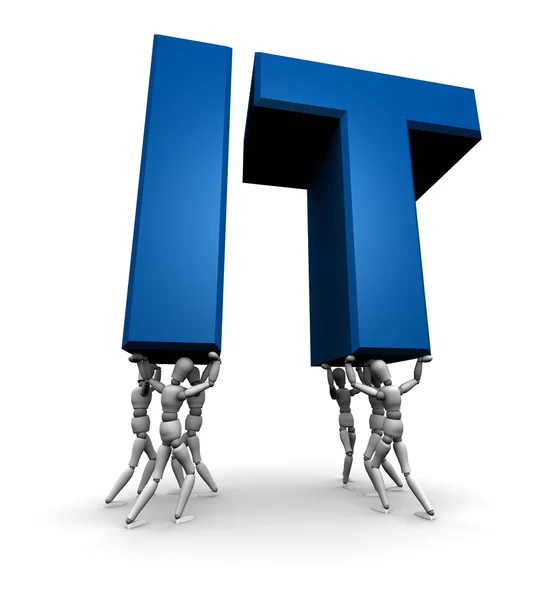 The CO-PO attainment
Subject Name: DAA attainment
The CO-PO attainment of all Semesters of 2019-20 admitted batch
28
Department of Information Technology & Computer Applications
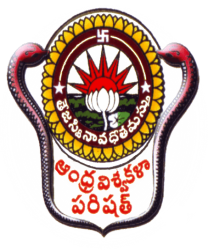 Research, Innovations and Extensions
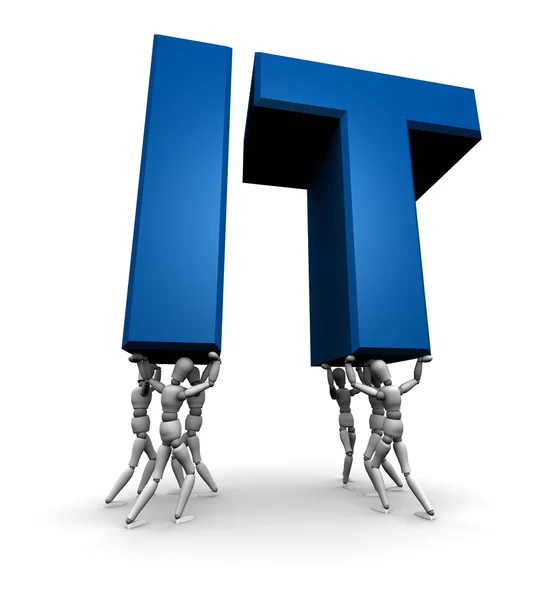 29
Department of Information Technology & Computer Applications
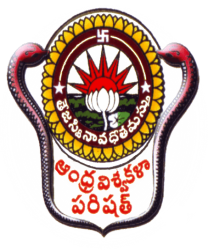 Research, Innovations and Extensions
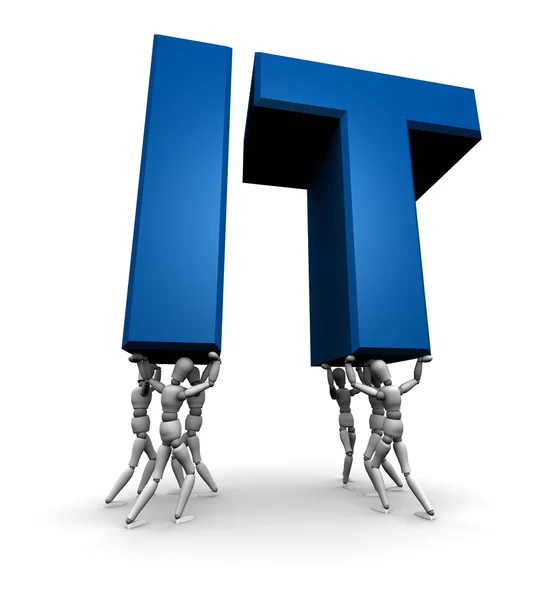 ACHIEVEMENTS / JRF / SRFs
30
Department of Information Technology & Computer Applications
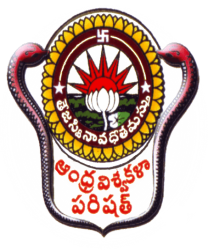 Research, Innovations and Extensions
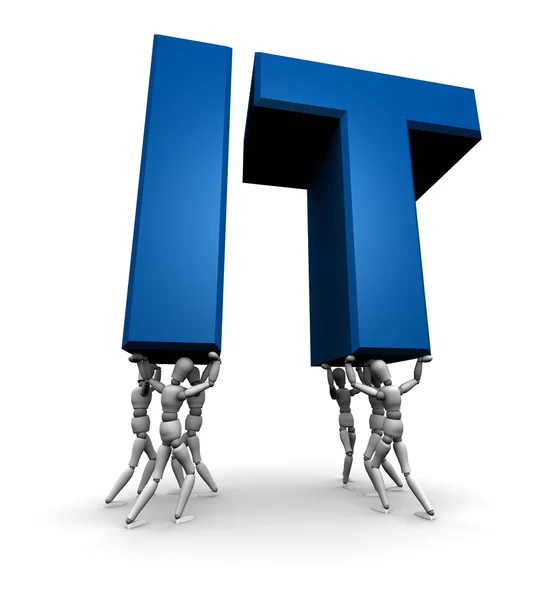 List of activities / student participation in innovation, incubation centres:
Drone workshop conducted on the occasion of department day.
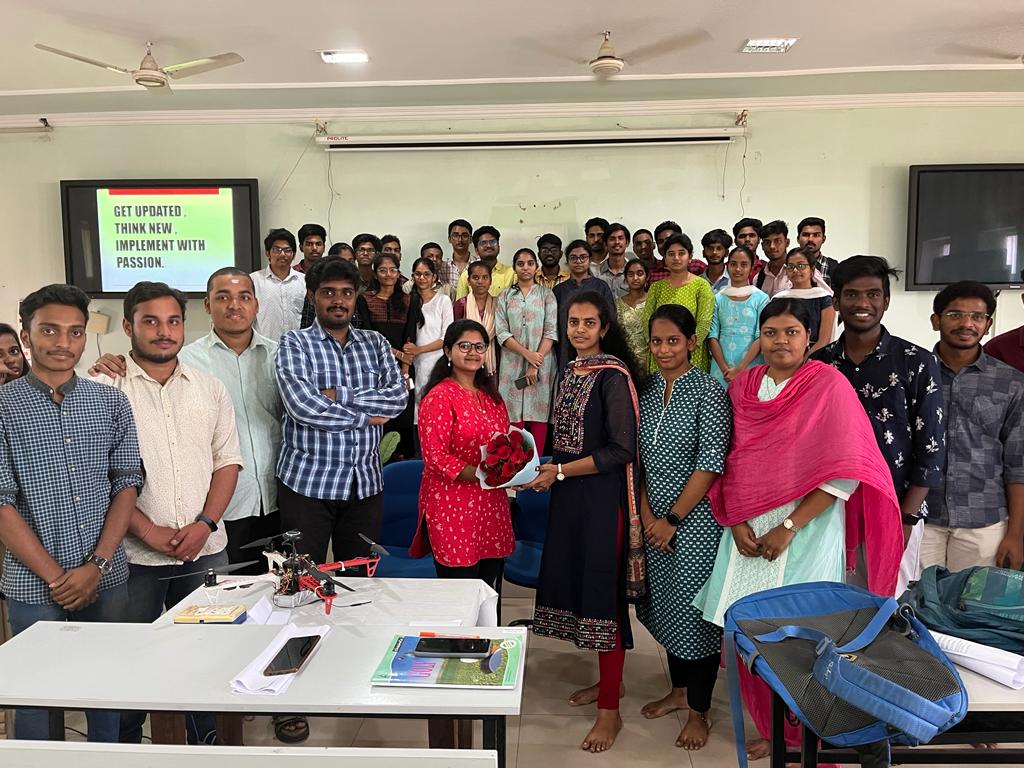 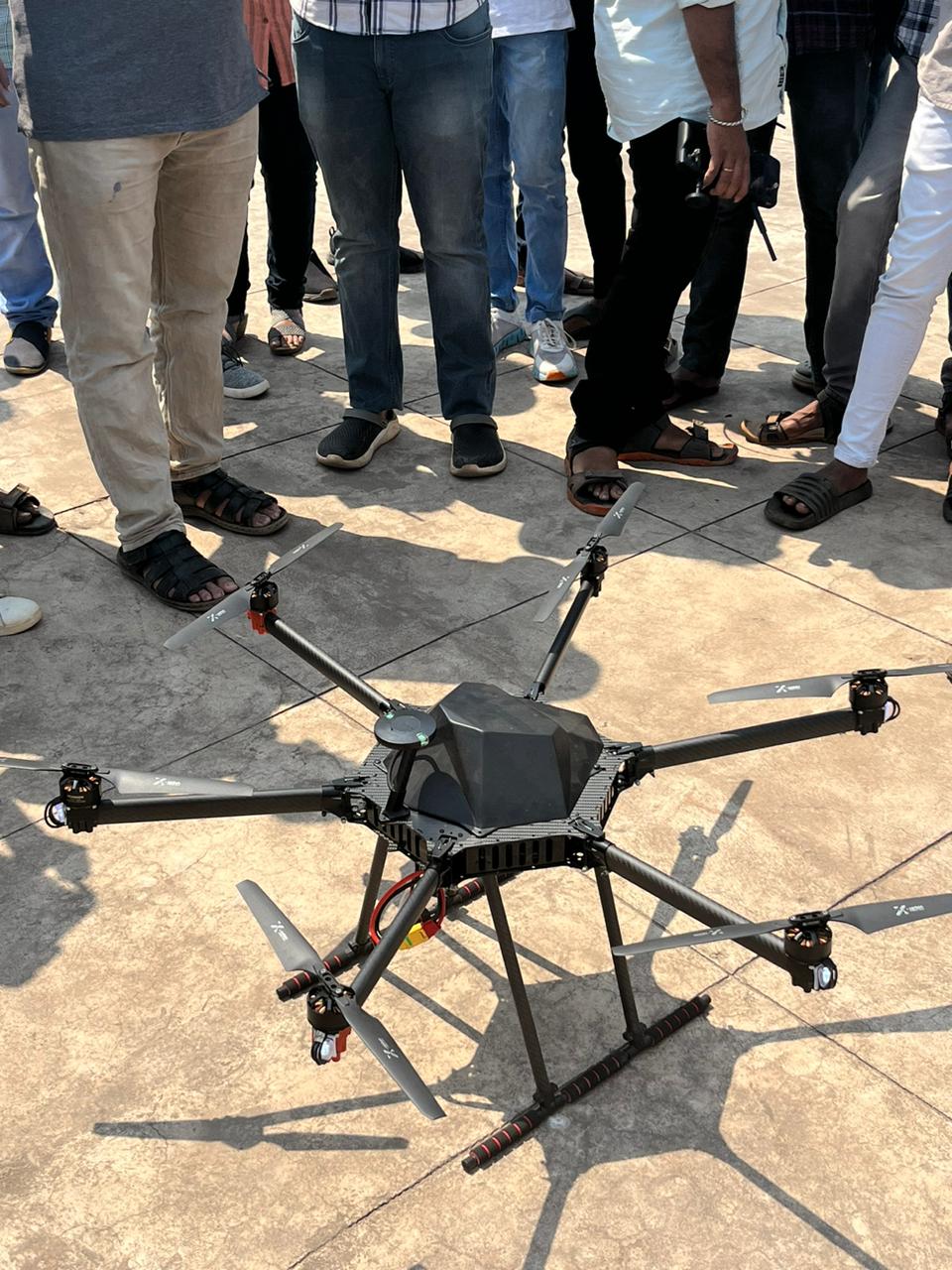 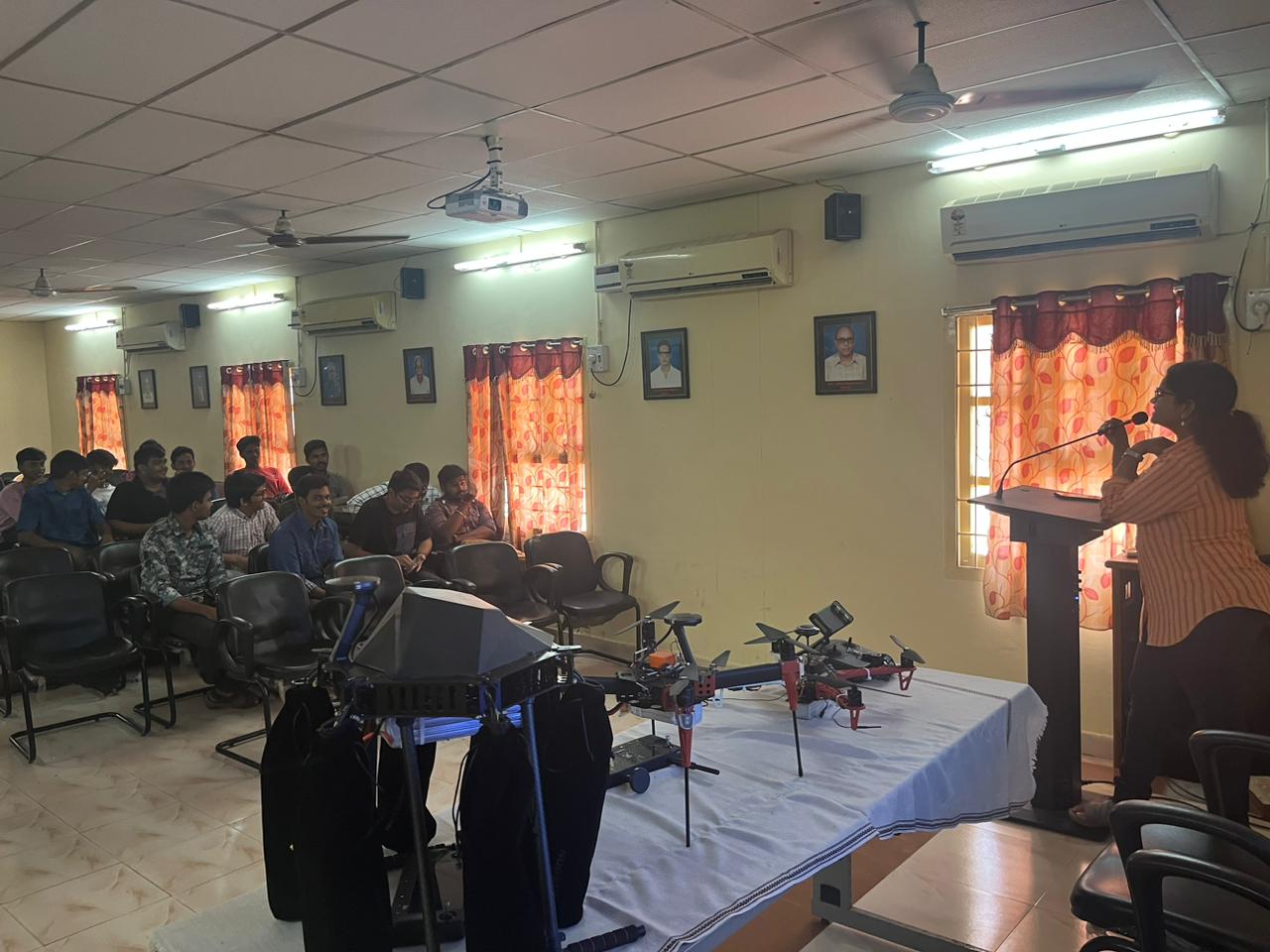 31
Department of Information Technology & Computer Applications
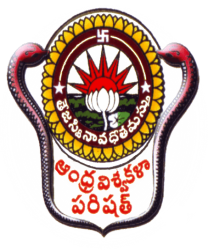 Collaborations & MoU’s
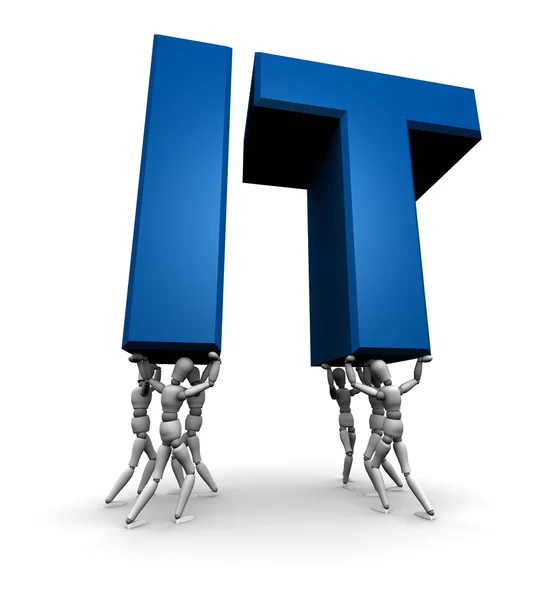 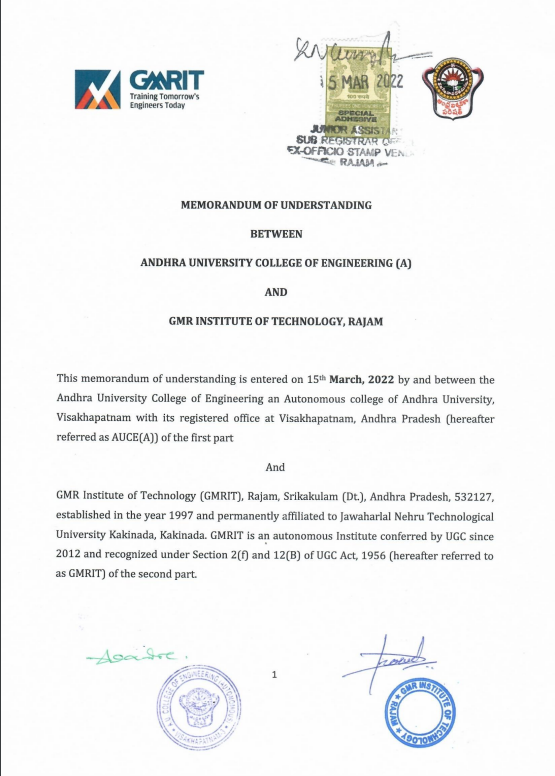 MOU with DIGIFAC to work on the low code platform.
MOU with GMRIT where students are given internships.
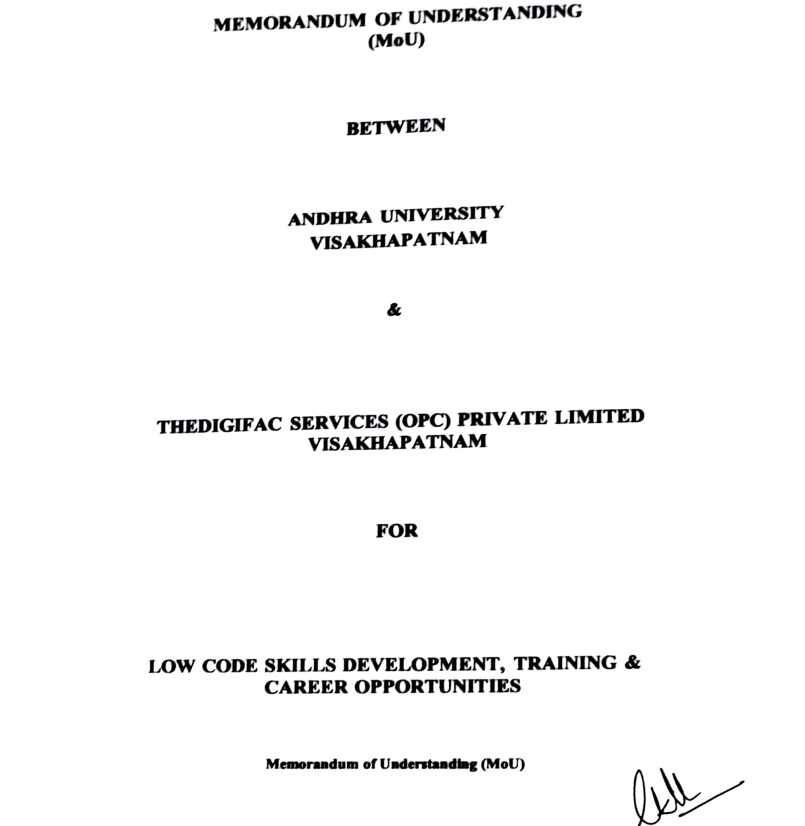 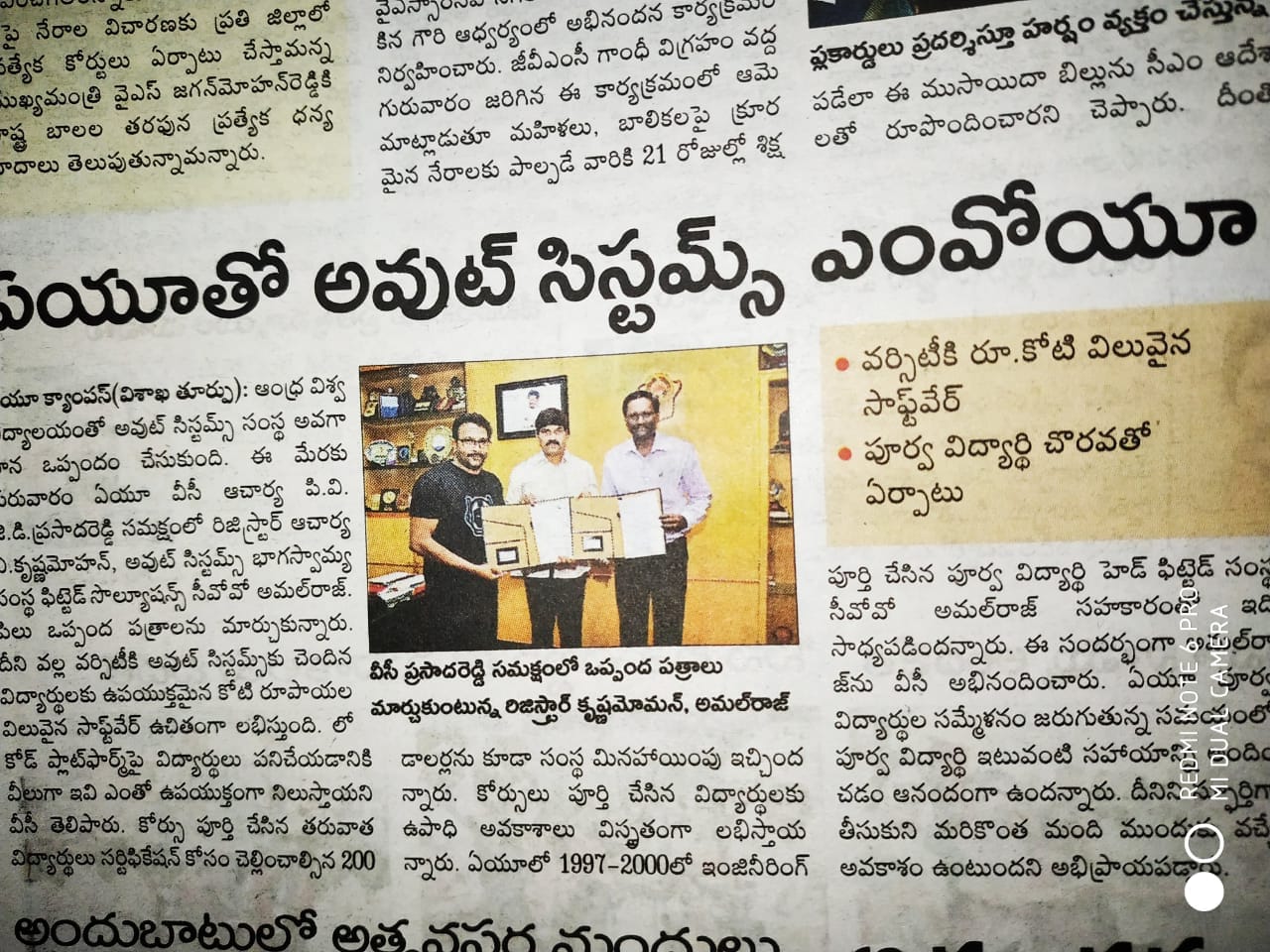 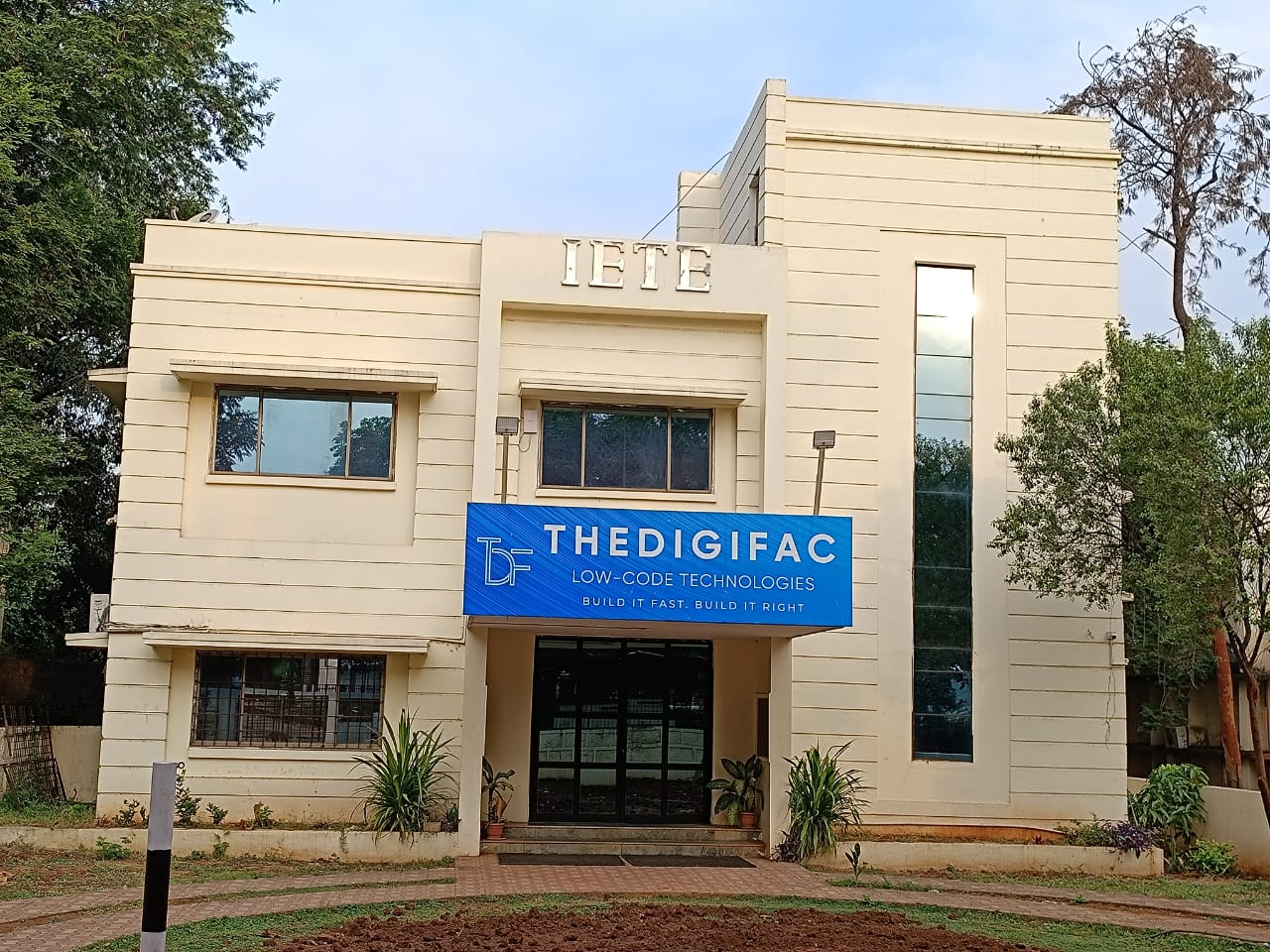 32
Department of Information Technology & Computer Applications
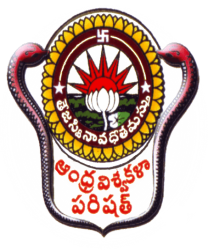 Infrastructure & Teaching Resources
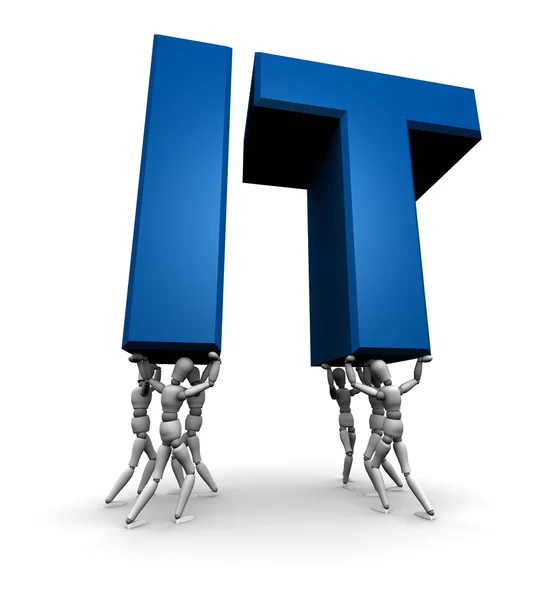 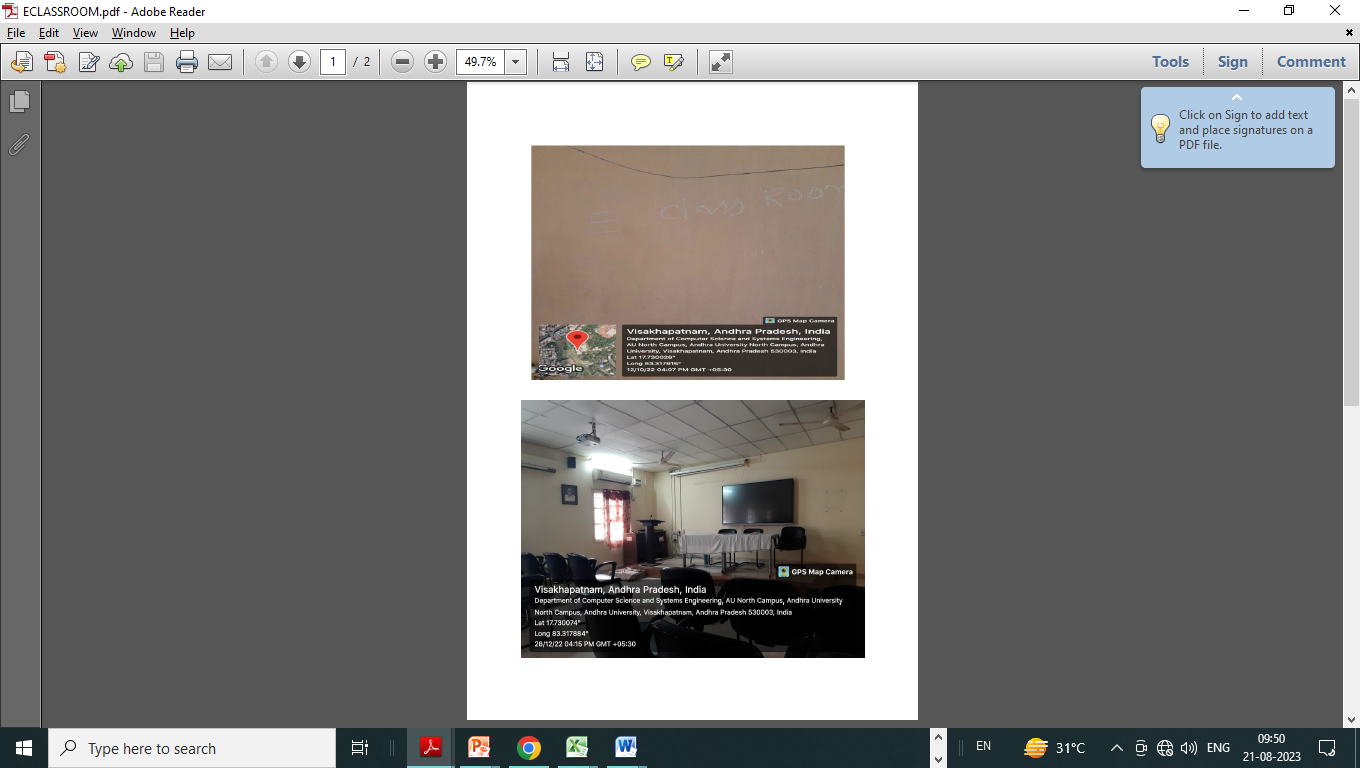 E - Classroom
Lecture Halls
Software Labs
Hardware Labs
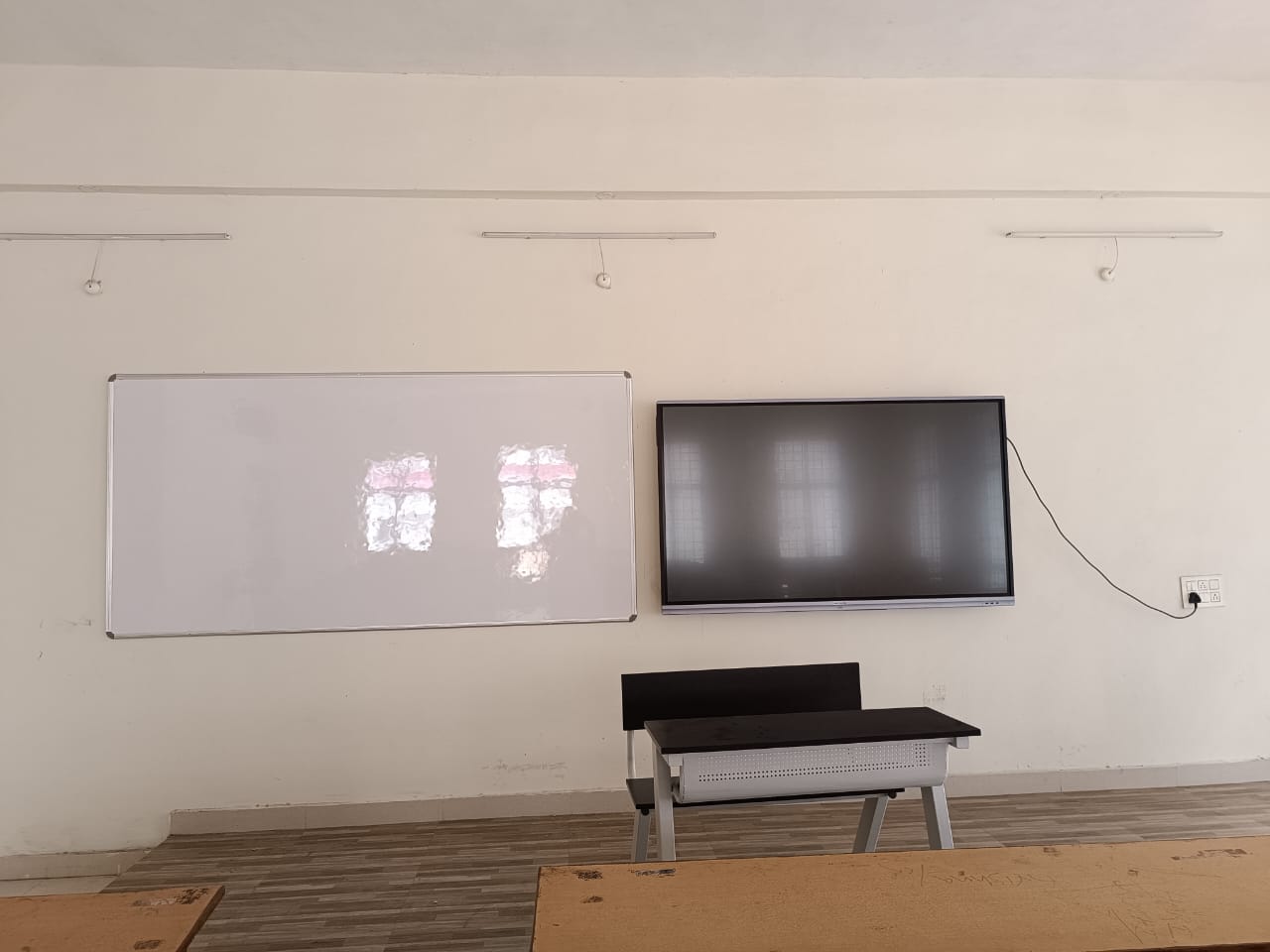 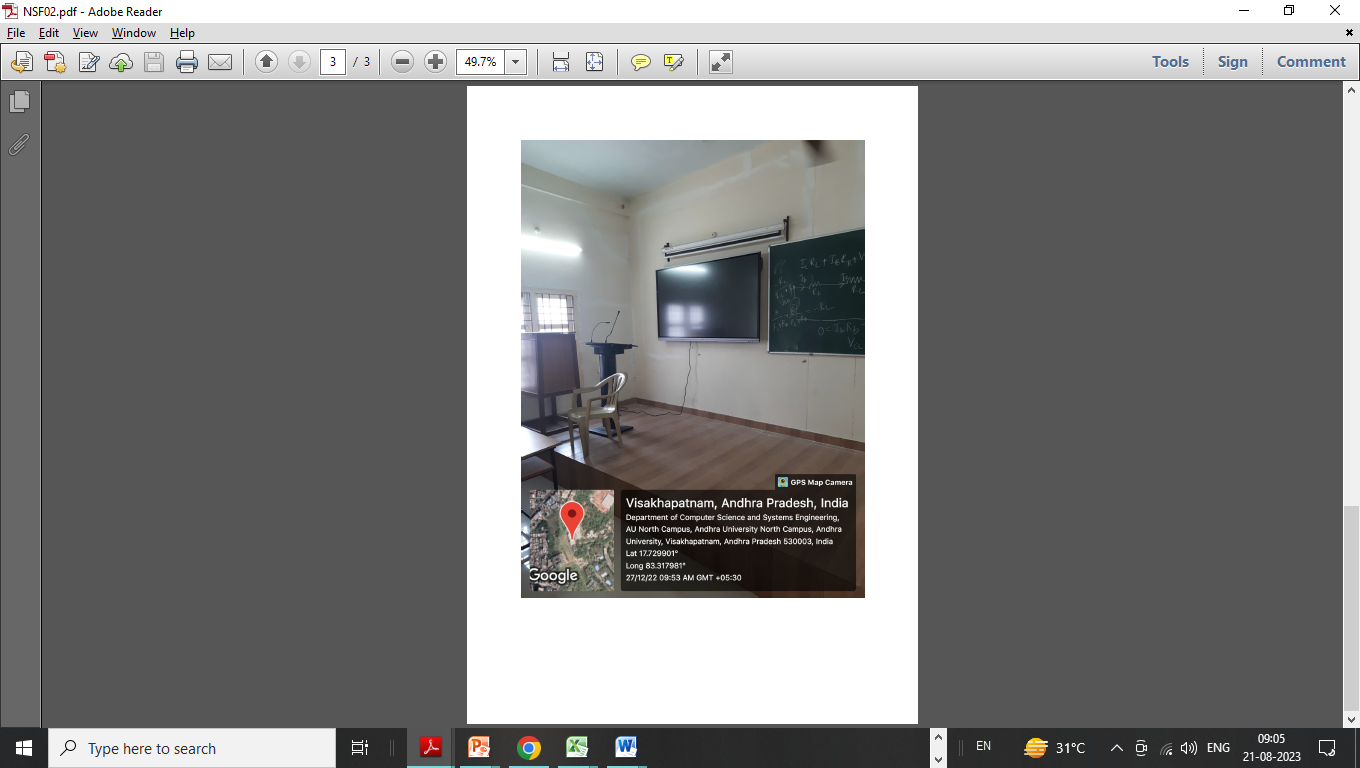 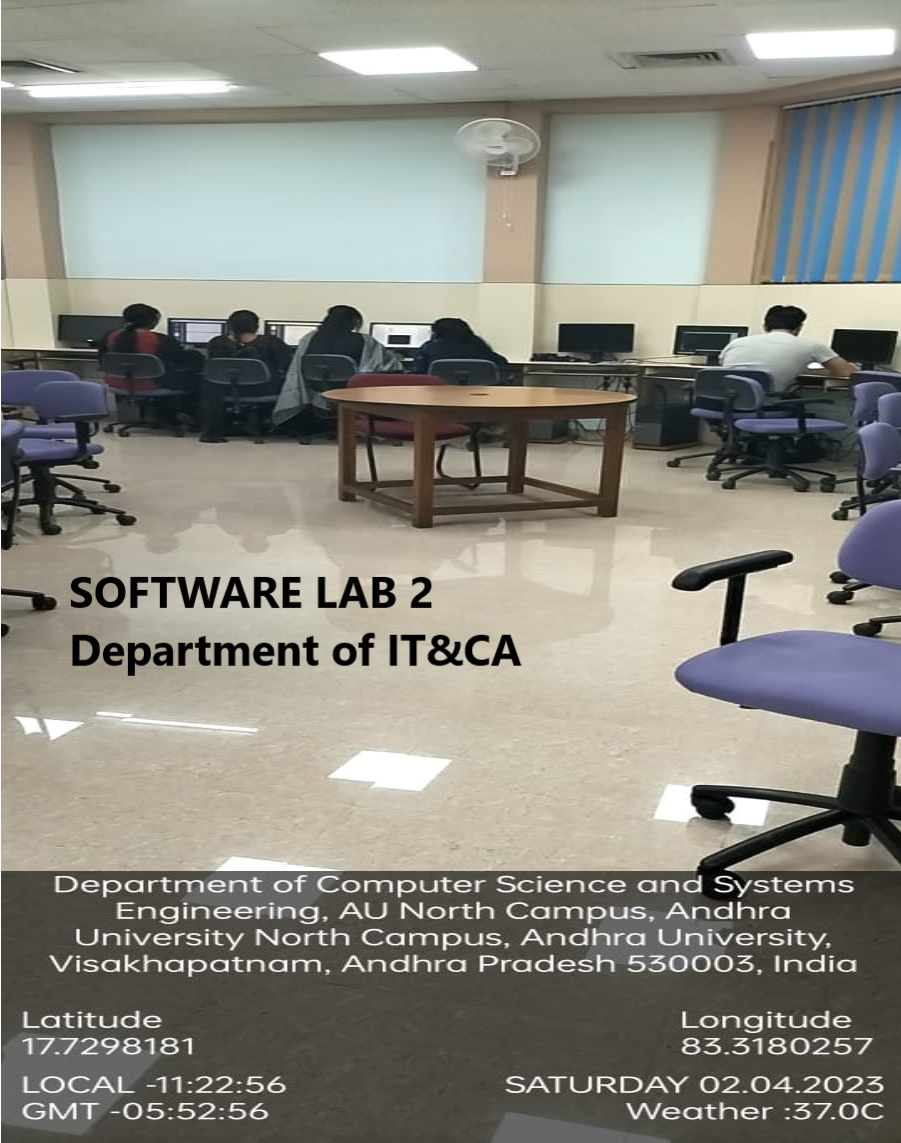 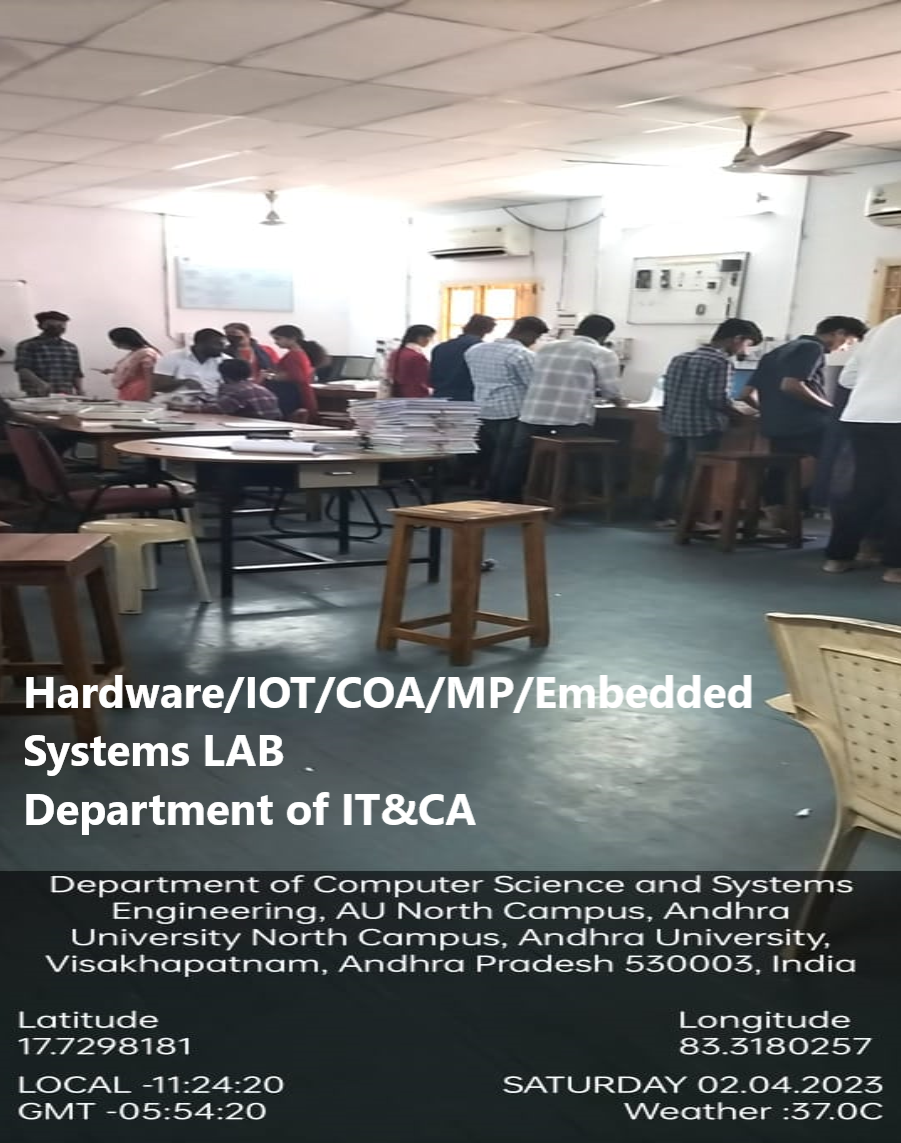 Department of Information Technology & Computer Applications
33
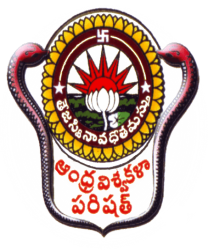 Other Facilities
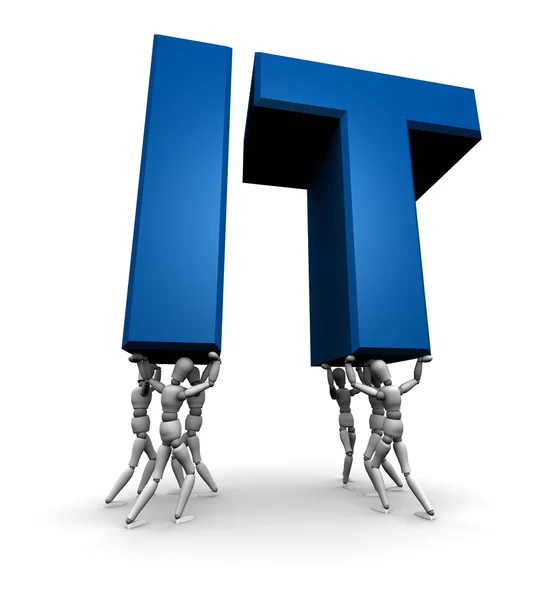 34
Department of Information Technology & Computer Applications
Library and e-Resources
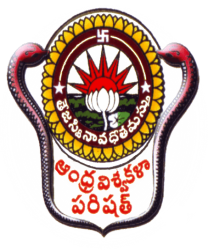 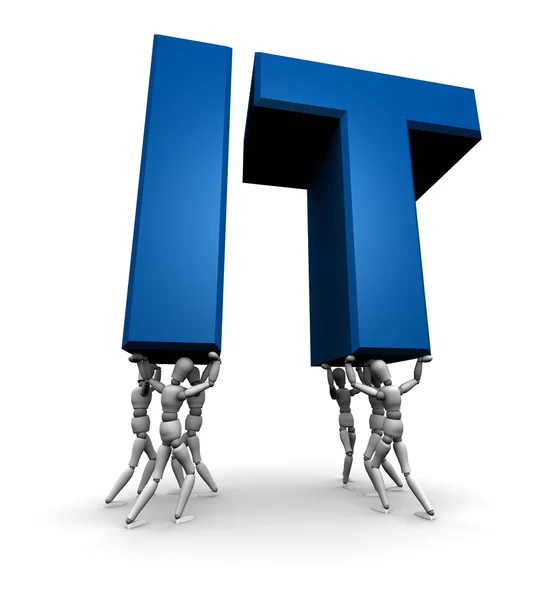 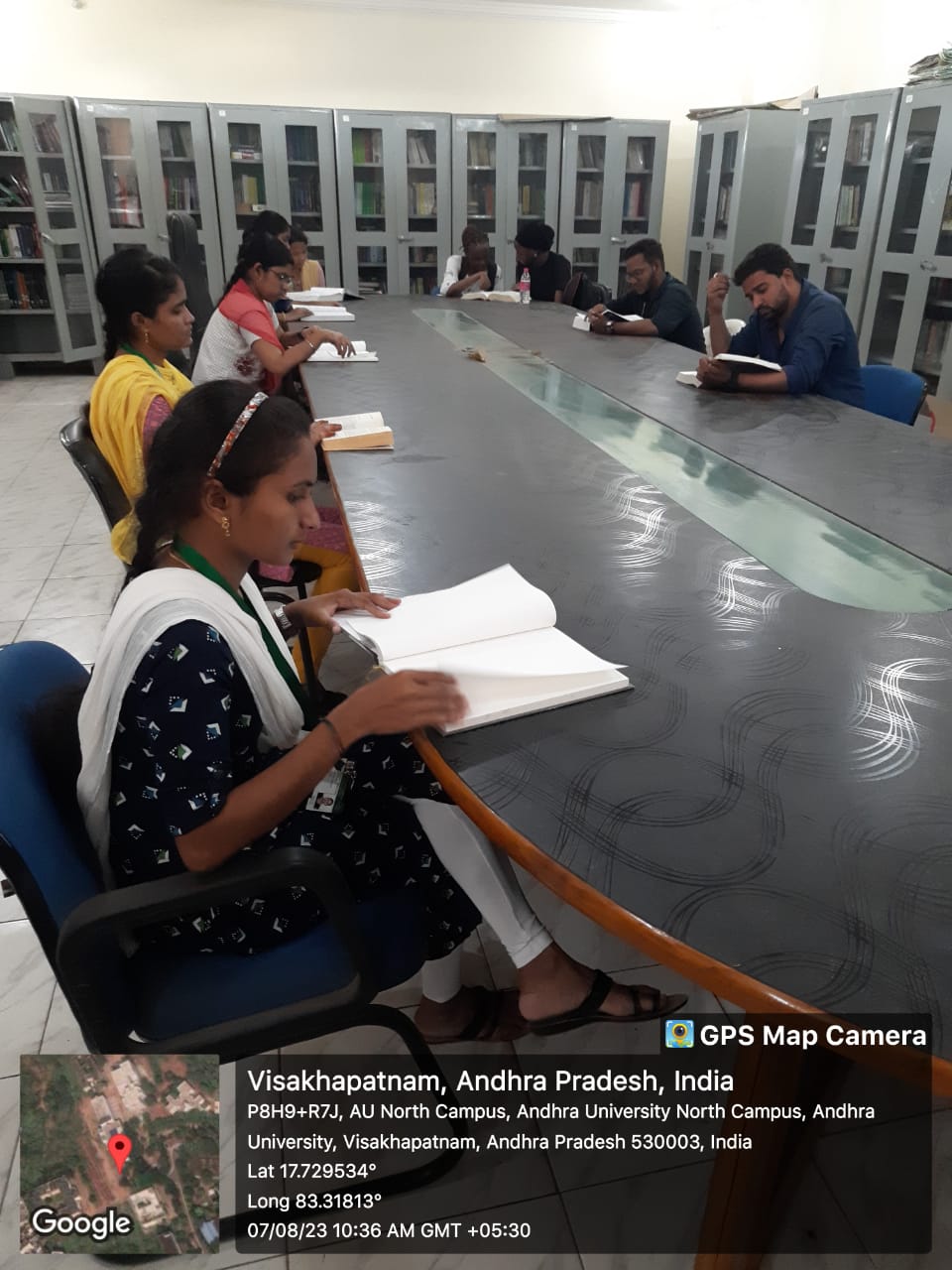 Library and e- Resources
Total Number of Books in Dept. of IT&CA  :2,157
Total Volumes: 72
Reference Books: 14
SC & ST Book Bank:-
E-BOOKS :http://community.ebooklibrary.org/?AffiliateKey=WEL-ColEngAndUni
National Journals:2
International Journals : 3

NPTEL Videos (web & Video Lectures)-
Additional information
https://andhrauniversity.edu.in/library/icons1.html
https://services.andhrauniversity.edu.in/filestorage1/iqacfiles/onlineservices.pdf
https://services.andhrauniversity.edu.in/filestorage1/iqacfiles/soul-proof.pdf
https://services.andhrauniversity.edu.in/filestorage1/iqacfiles/shodhganga-proof.pdf
https://services.andhrauniversity.edu.in/filestorage1/iqacfiles/Library.pdf
Paste link for additional information 
https://scholarkart.in/AU/publications.
Palm leaf Manuscripts – Andhra University Digital Library (scholarkart.in)
35
Department of Information Technology & Computer Applications
Library and e-Resources
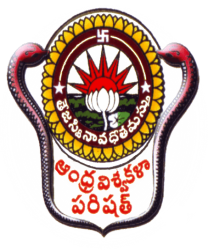 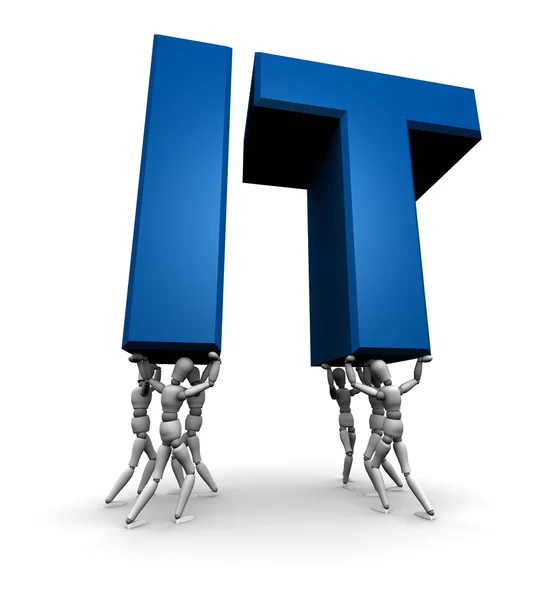 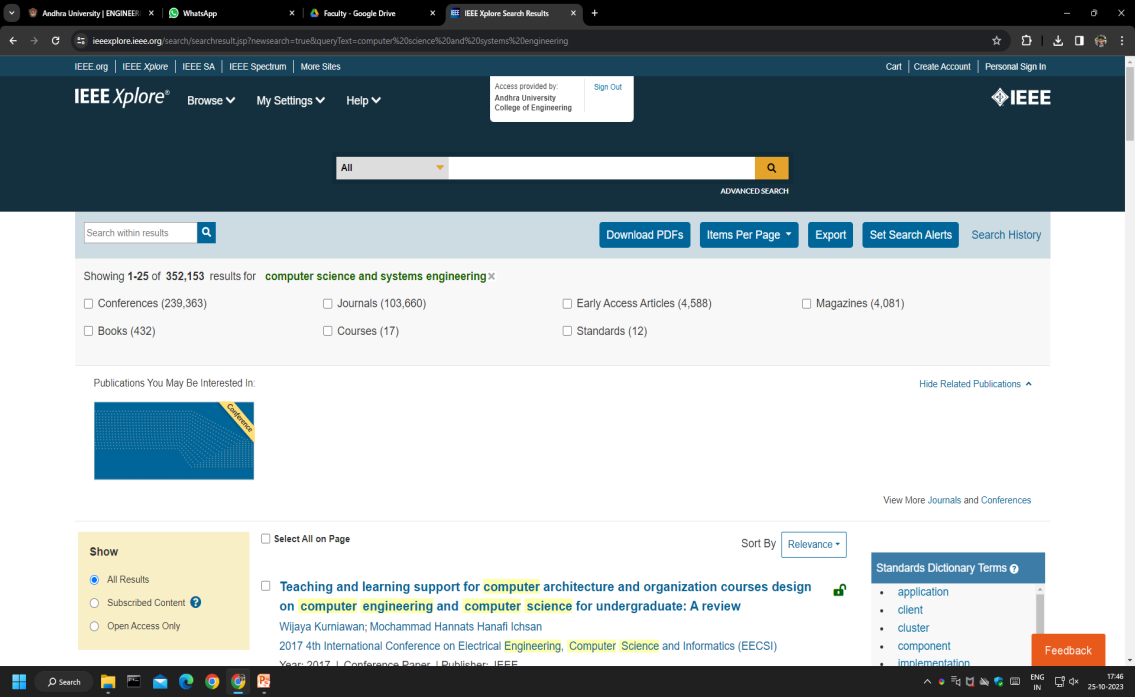 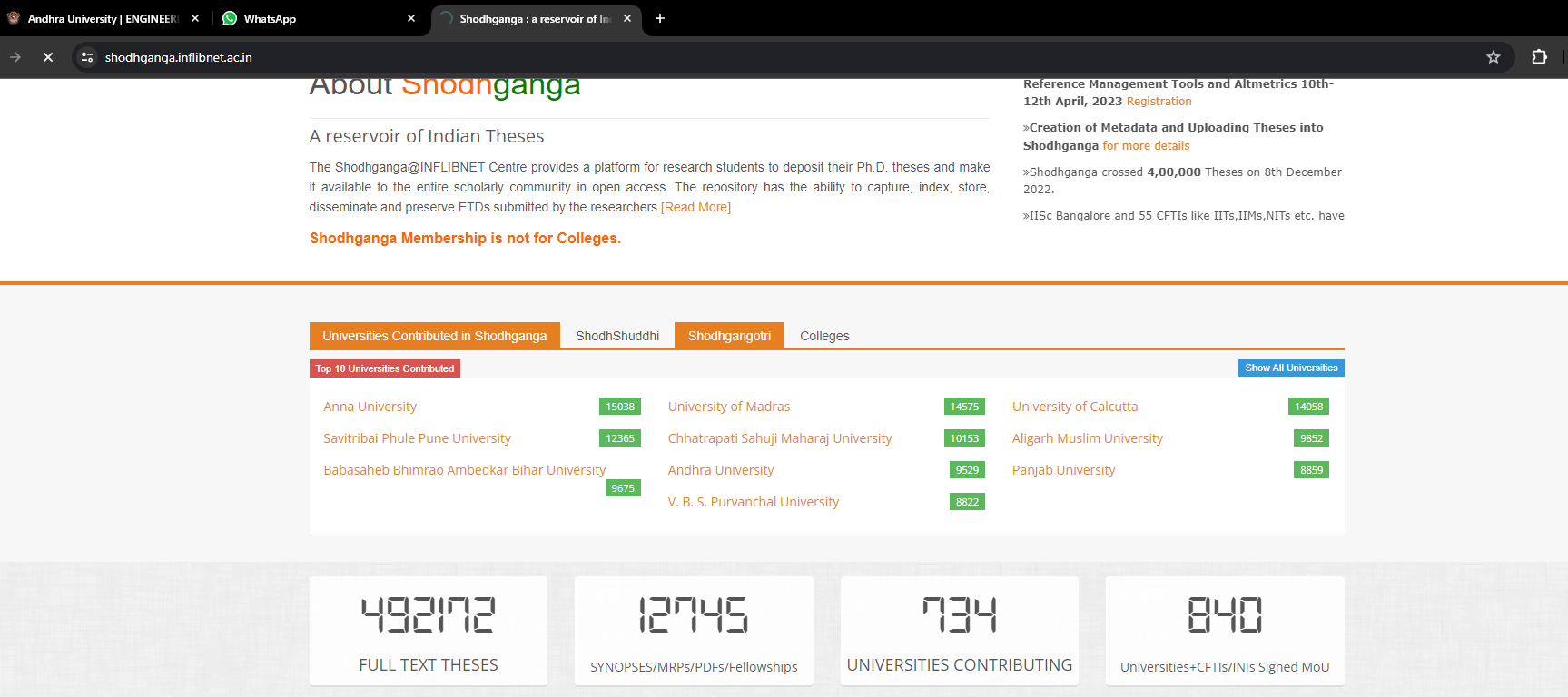 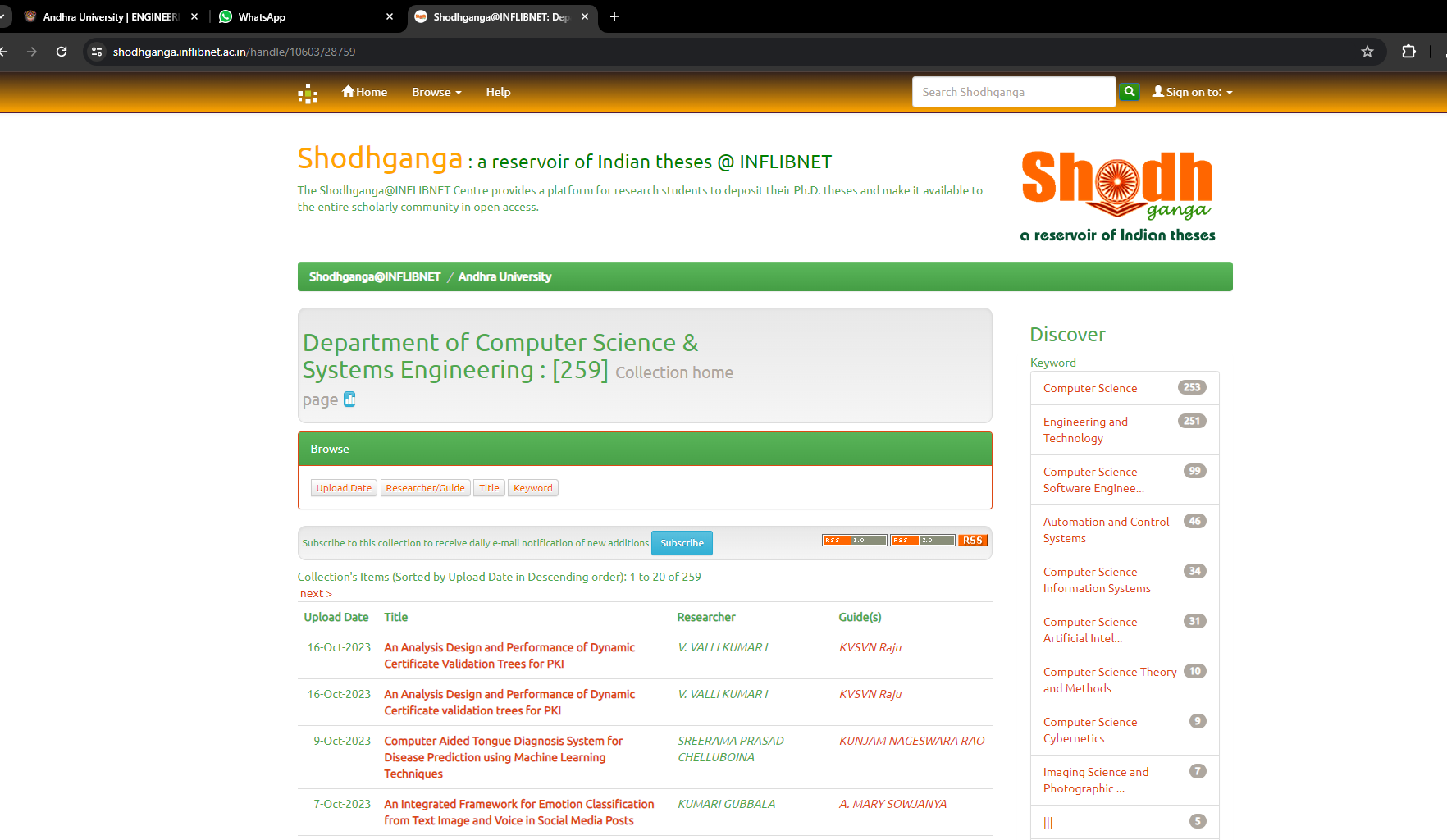 36
Department of Information Technology & Computer Applications
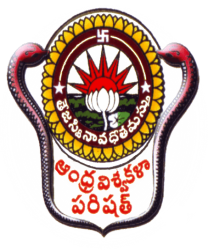 Student Support and Progression
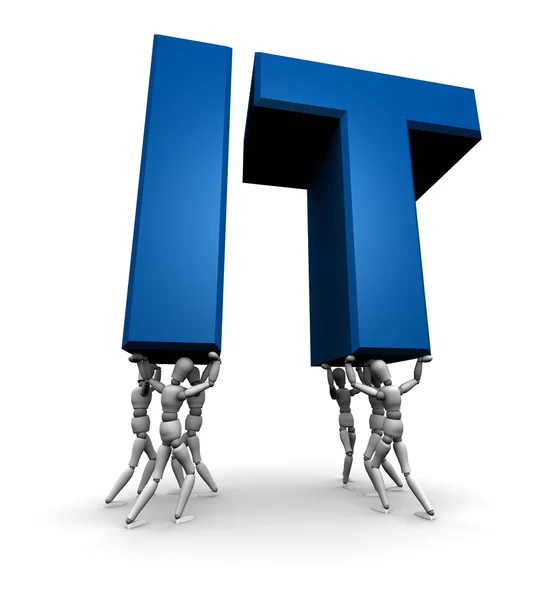 Scholarship received
Department of Information Technology & Computer Applications
37
Student Progression
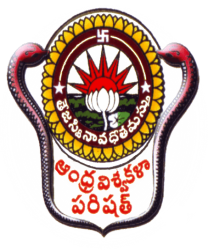 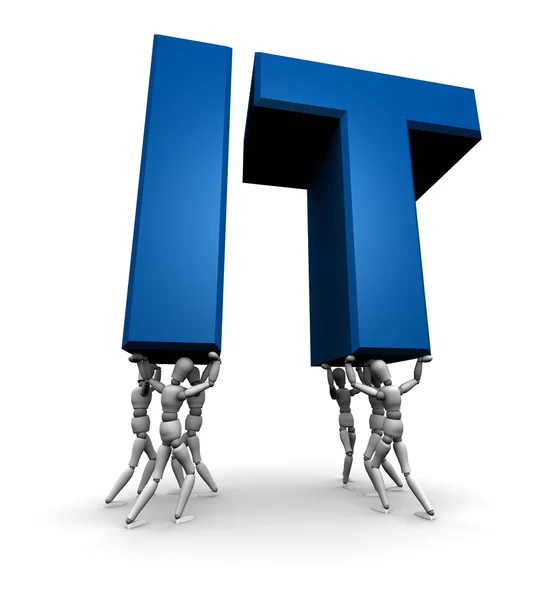 Guidance for NET/SLET/GRE and other competitive examinations
Number of students appearing in state/ national/ international level examinations (eg: IIT/JAM/ NET / SLET/ GATE/ GMAT/CAT,GRE/ TOEFL/ Civil Services/ State government examinations) year-wise during last five years
Placements
Number of outgoing students placed year - wise during the last five years
38
Department of Information Technology & Computer Applications
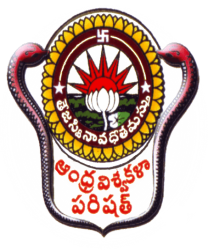 Student Support and Progression
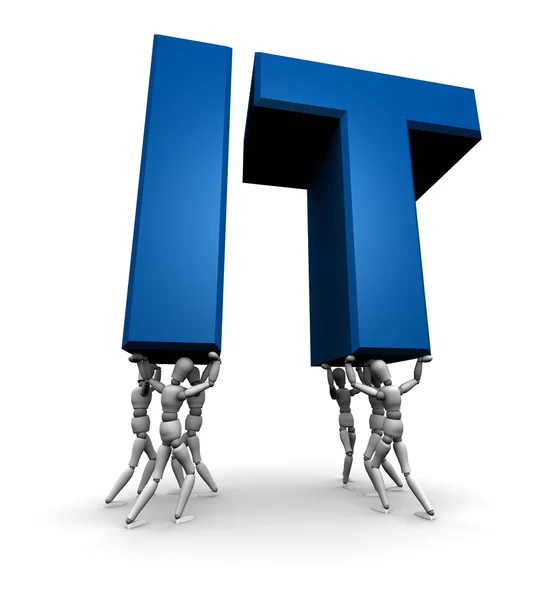 Workshops and Conferences conducted:

A training programme was conducted by DIGIFAC which helped nearly 18 students to secure jobs in different companies.
A national level conference has been held during the PERISCOPE event conducted by the department.
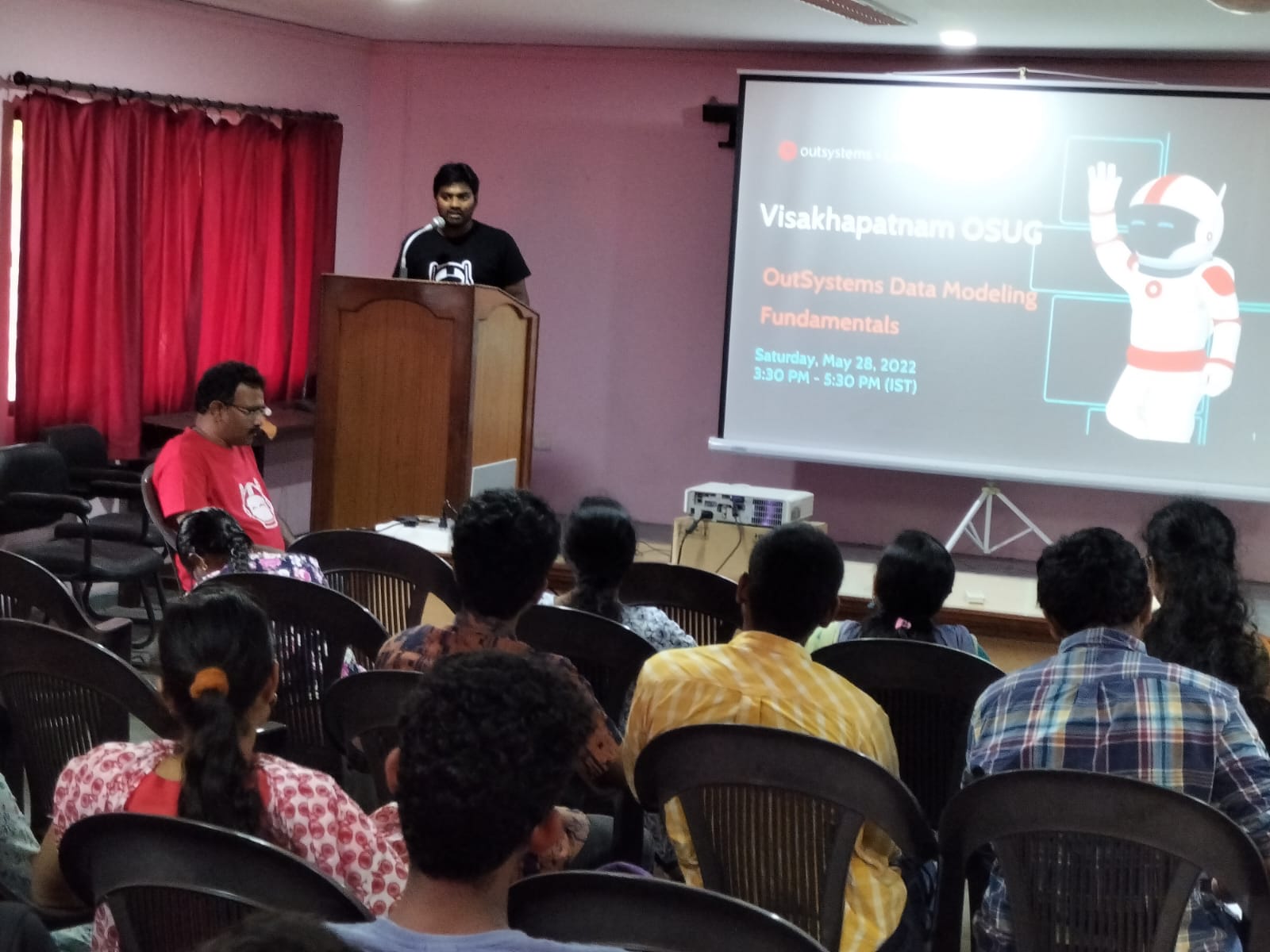 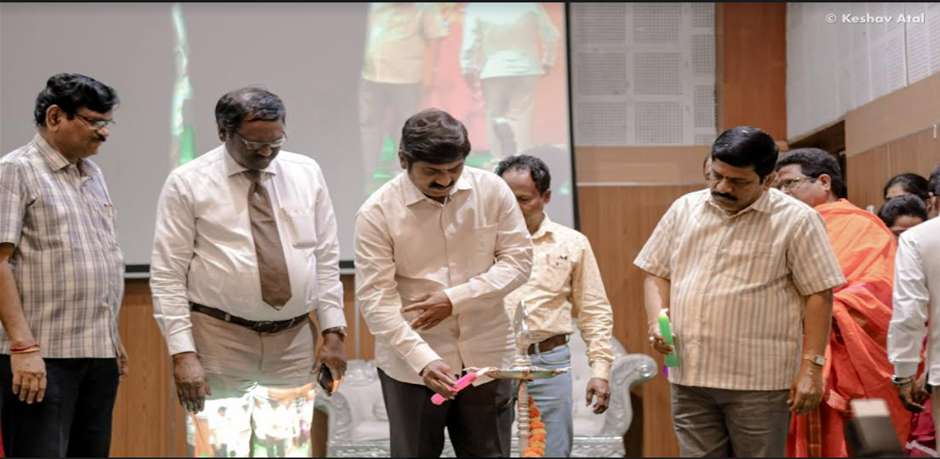 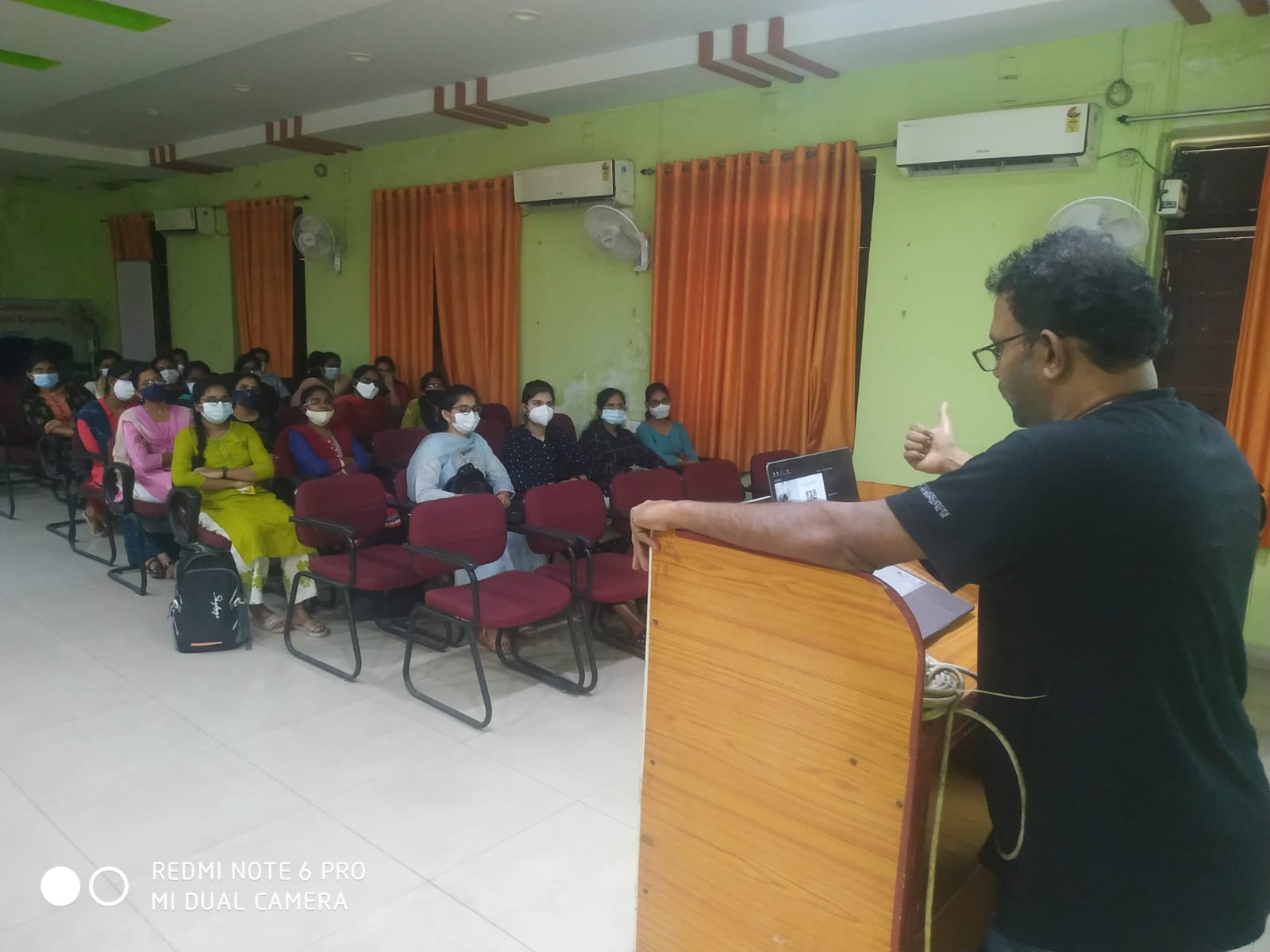 PERISCOPE – National Conference
DIGIFAC – Training Programme
39
Department of Information Technology & Computer Applications
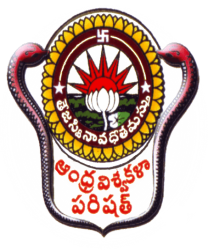 Student Support and Progression
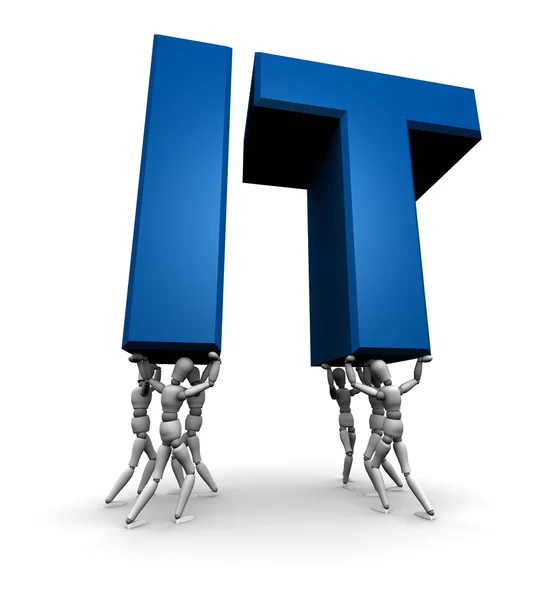 Alumni Contributions

	Alumni Association contributes significantly to the development       
               of the department through financial and other support services
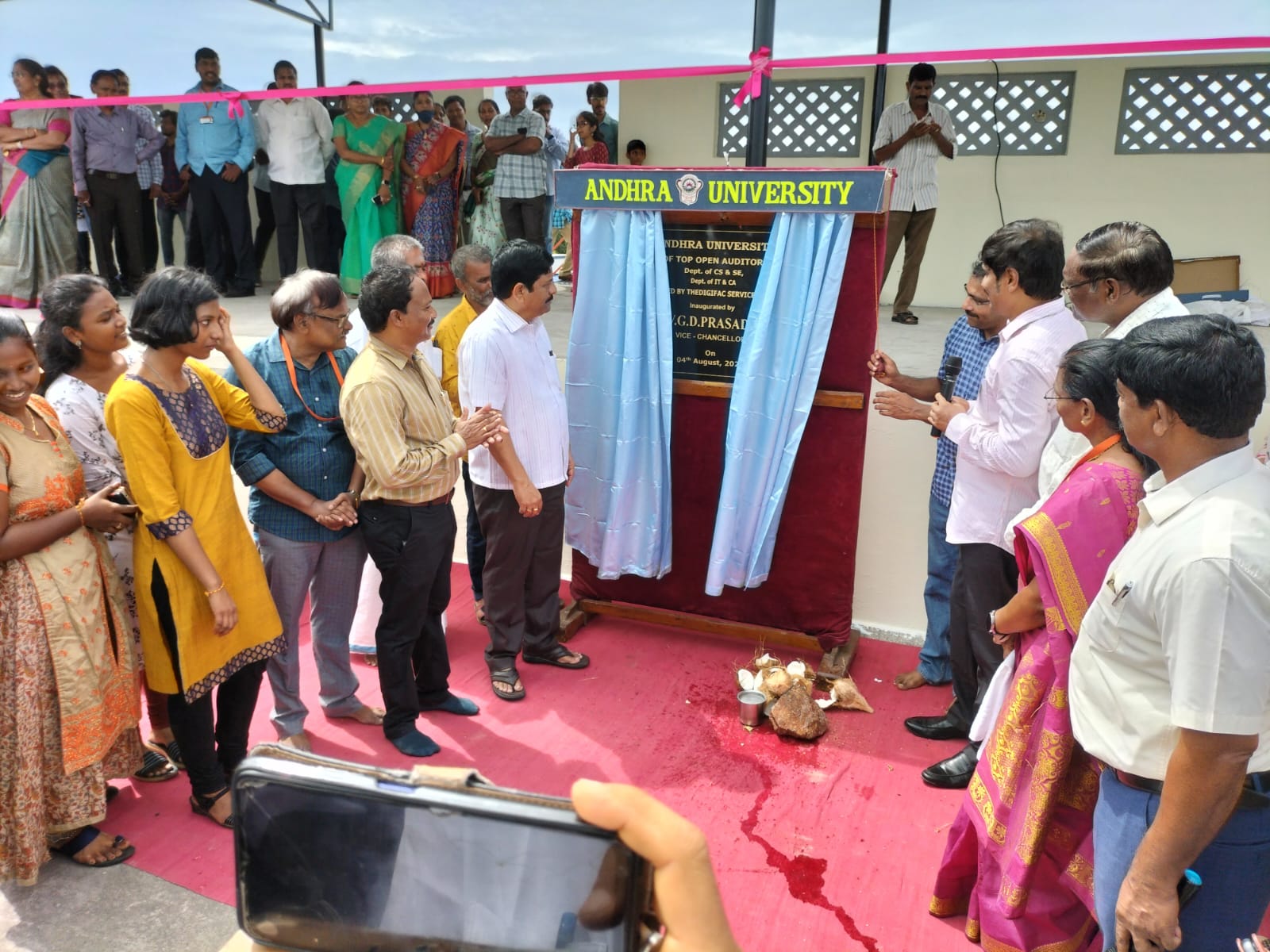 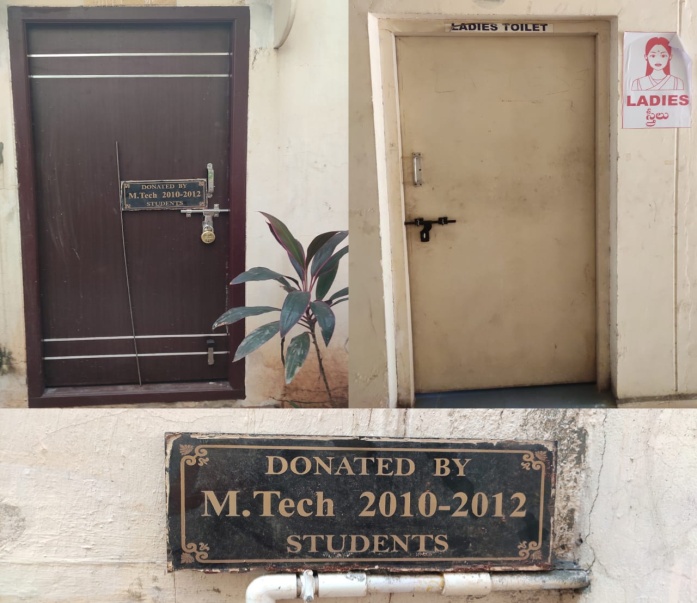 40
Department of Information Technology & Computer Applications
Best practices
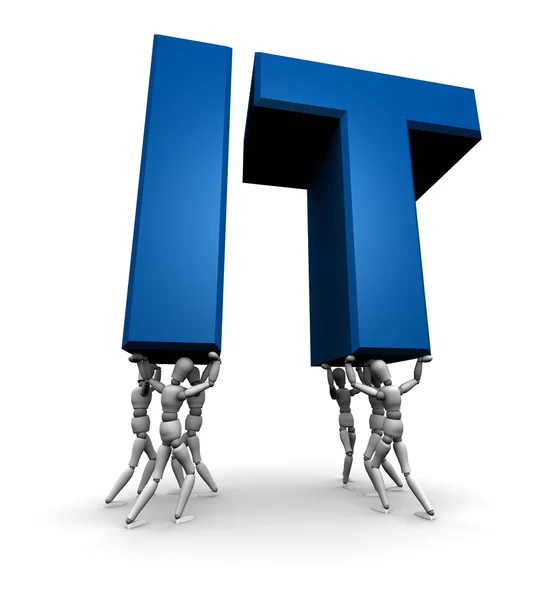 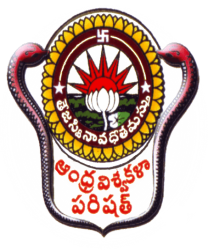 Award distribution for the academic toppers in each courses. Such as Pulkanti Madana, Ravi and Gopal Memorial Gold Medal for topper in Master of Science in Computer Science.
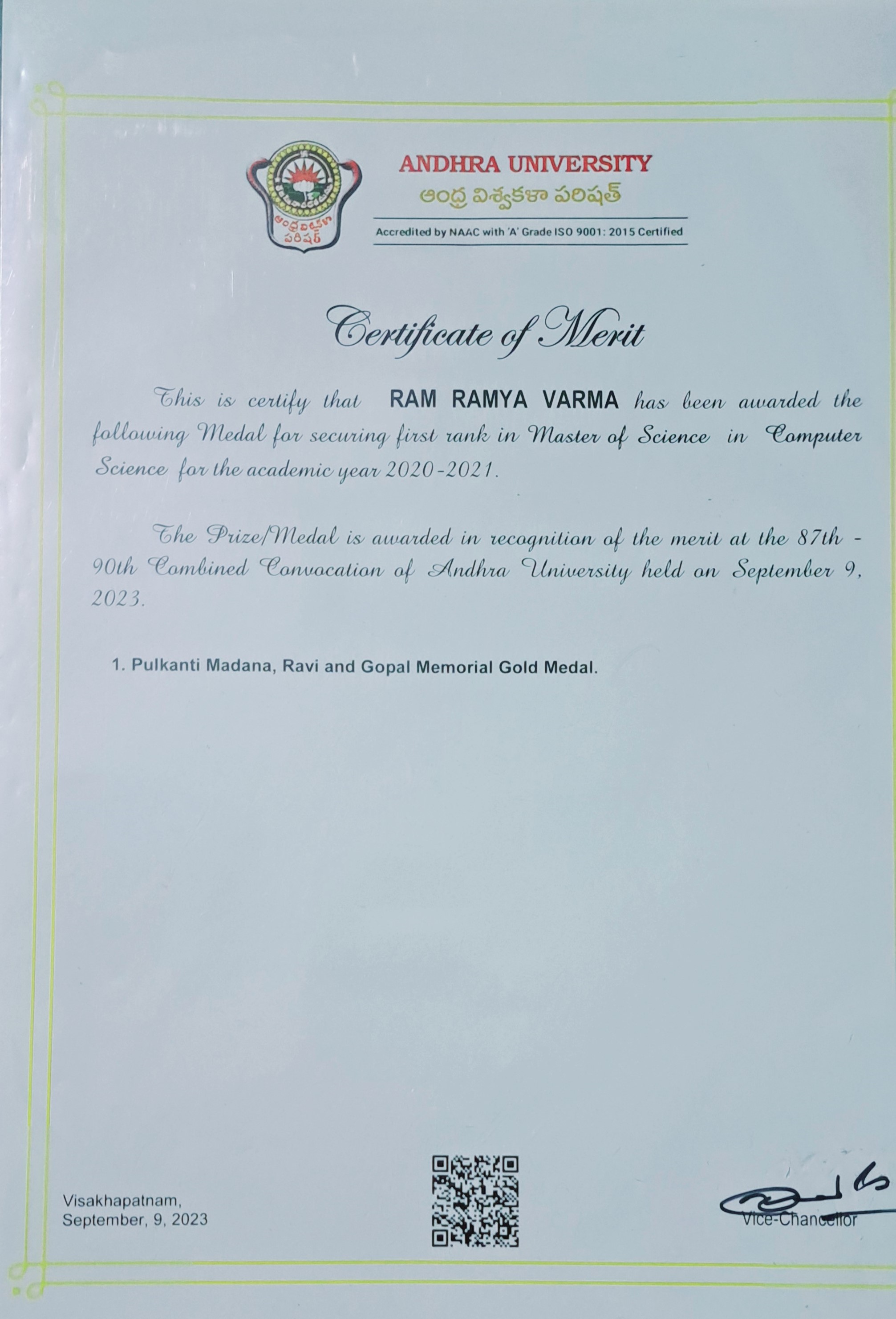 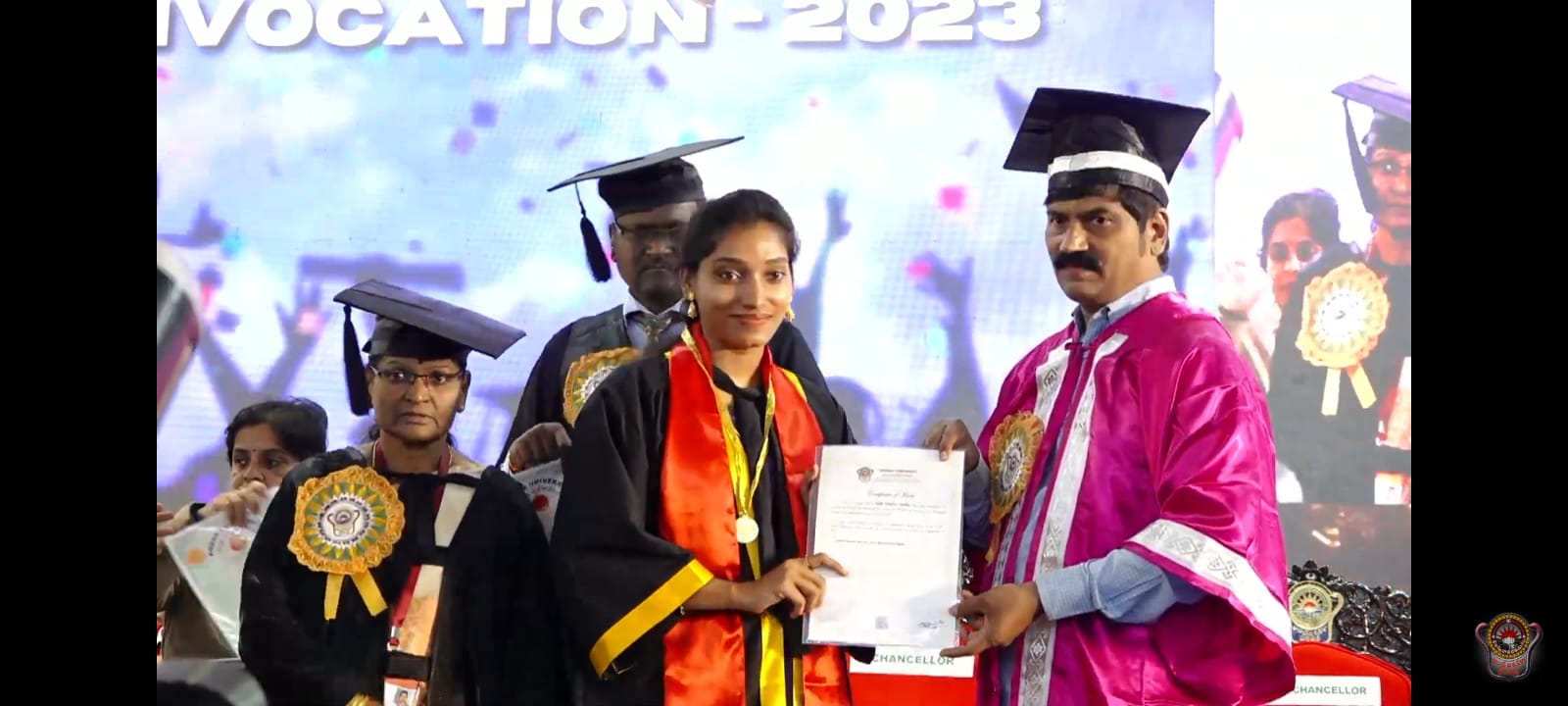 41
Department of Information Technology & Computer Applications
Best practices
Best practices
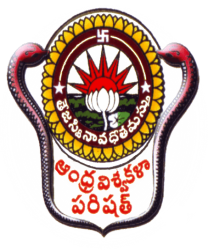 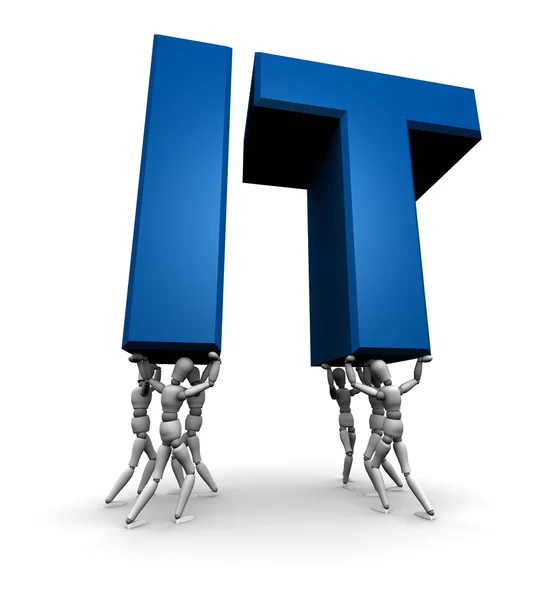 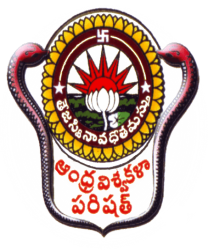 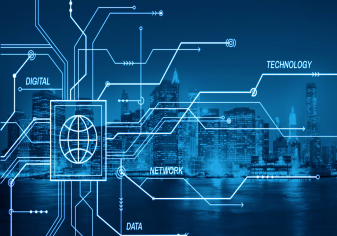 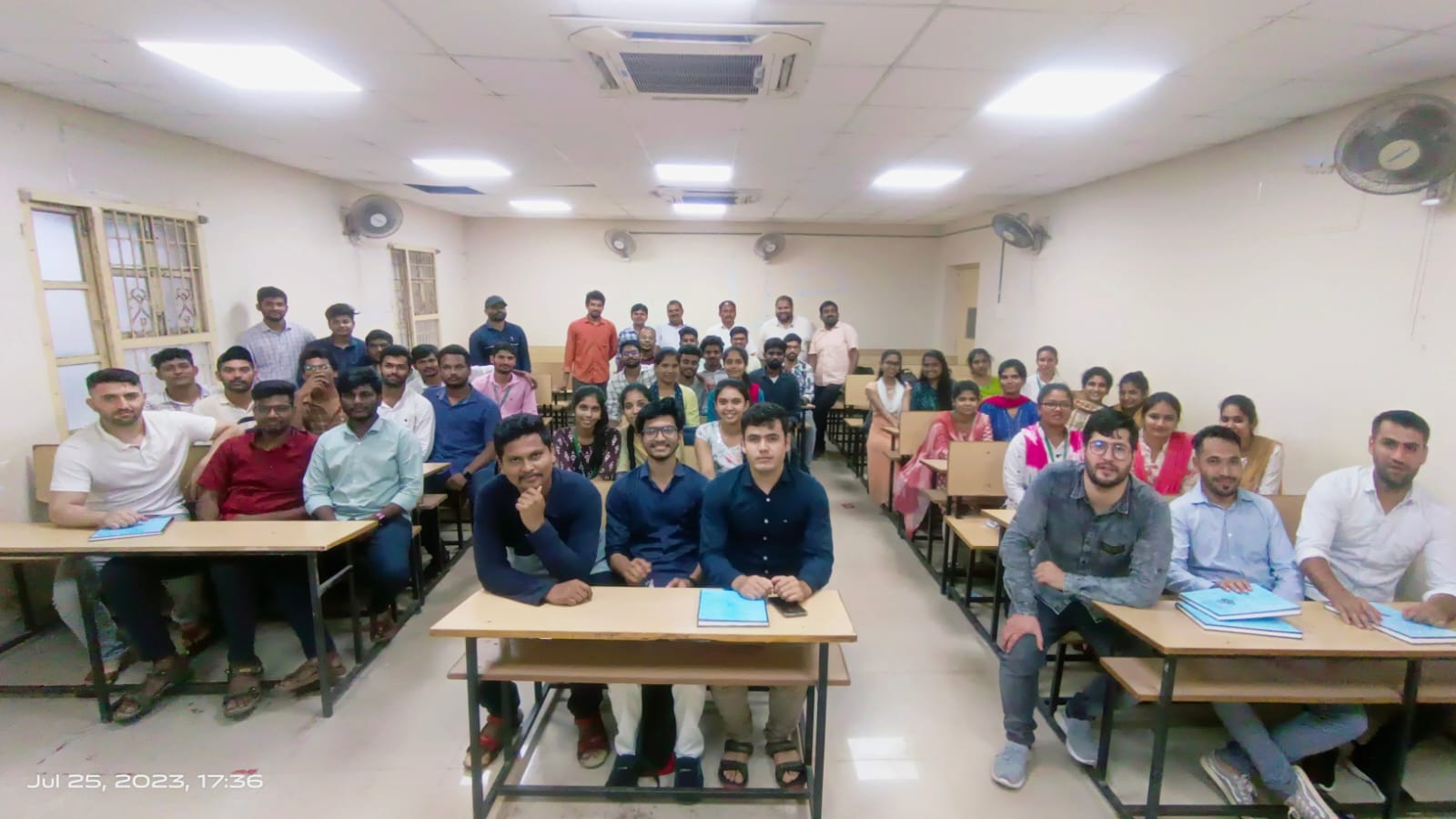 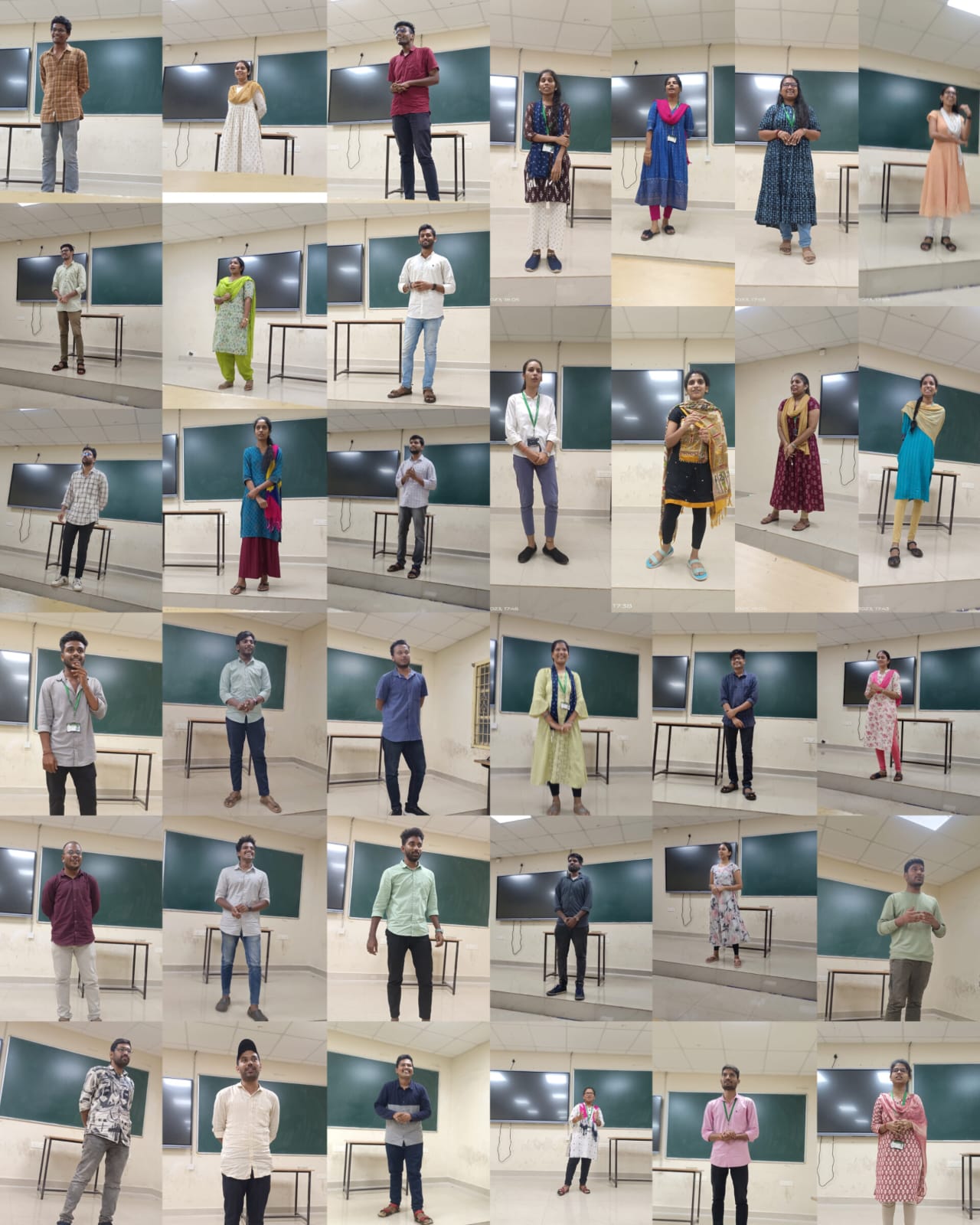 M. C. A
Farewell
for 
M.Sc & M.C A
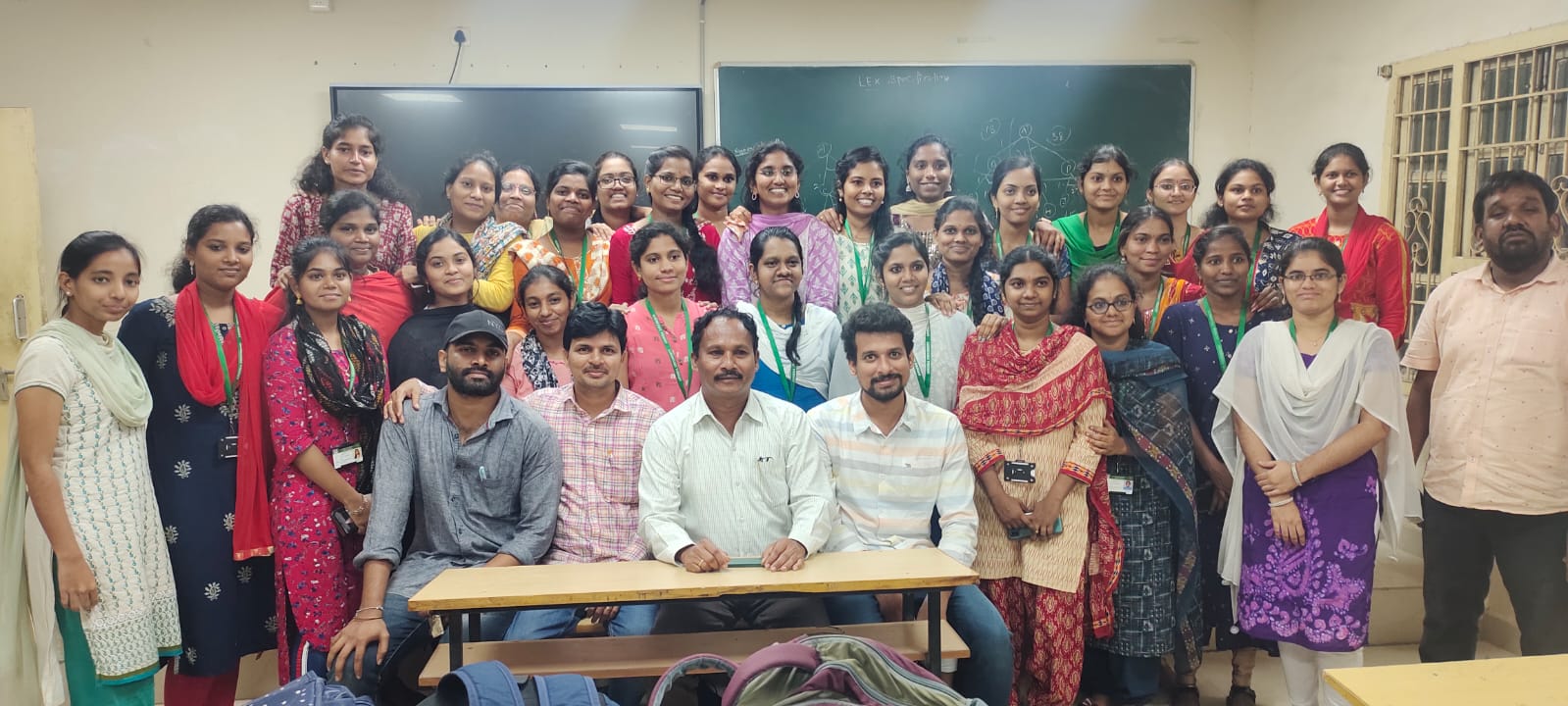 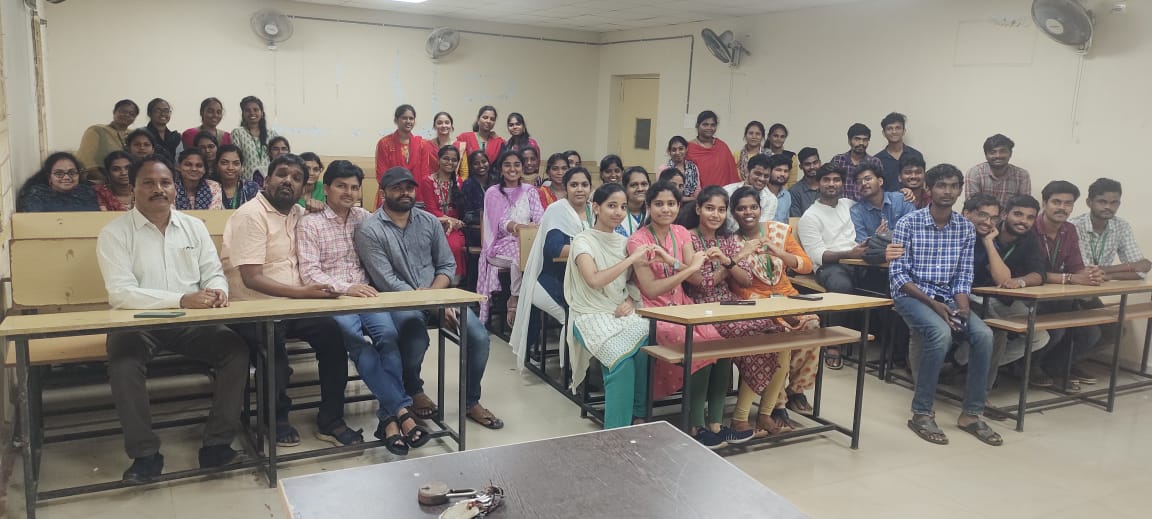 M. Sc
42
Department of Information Technology & Computer Applications
Best practices
Best practices
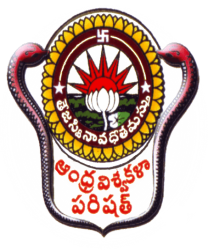 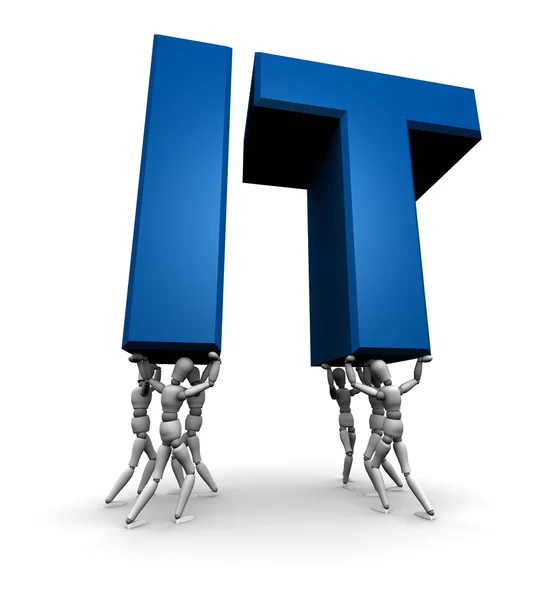 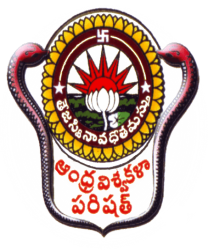 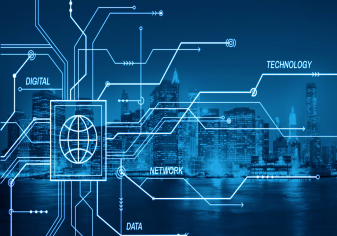 Alternate sources of energy and energy conservation measures
Solid waste management – GVMC recyclers (at beside IT & CA building)
E - waste management – Recycling of E-waste materials is done in the department.
Some rain water harvesting pits are provided in front of the IT & CA building.
Swachh Bharat programme around the department conducted by students to waste management.
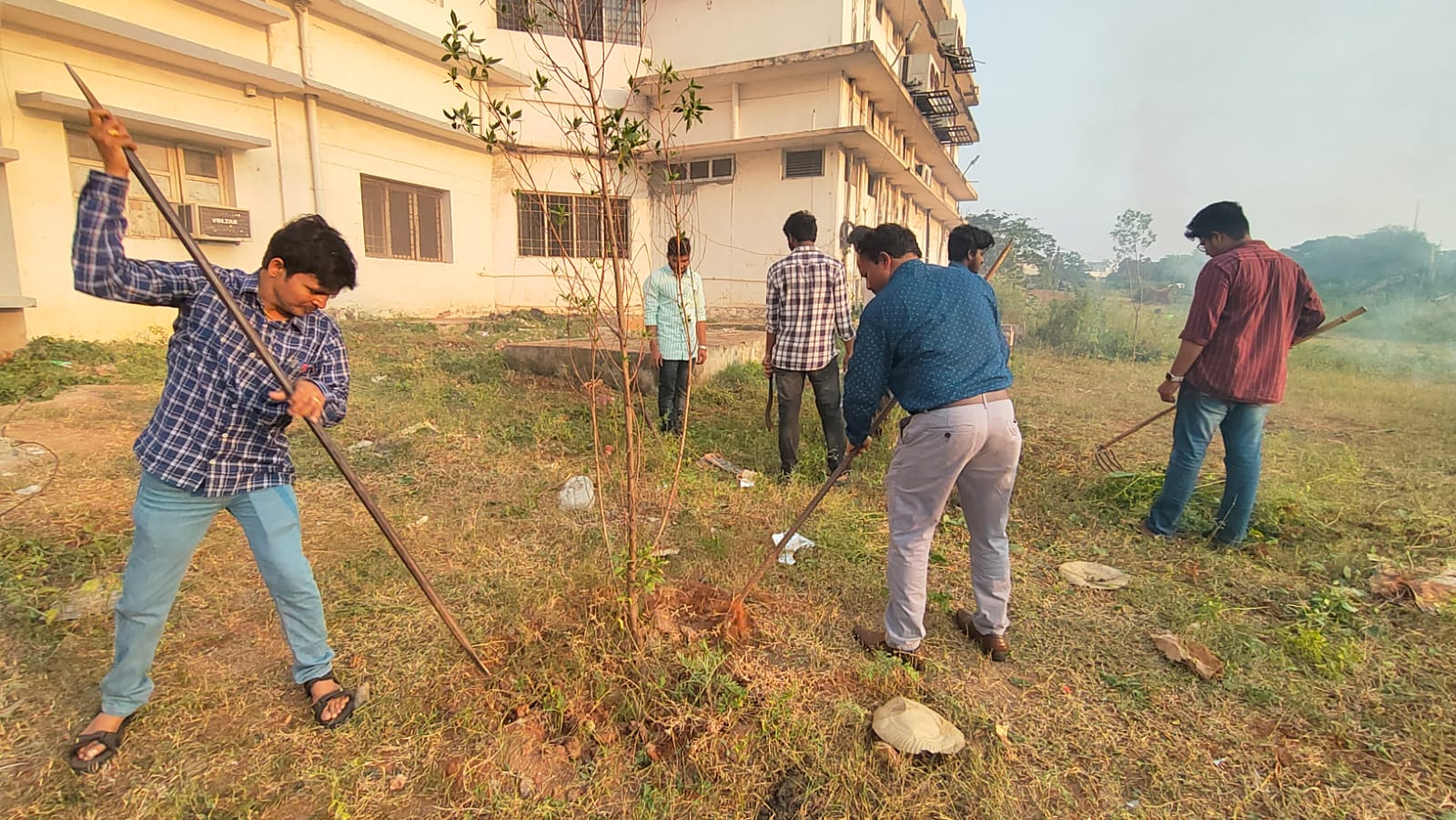 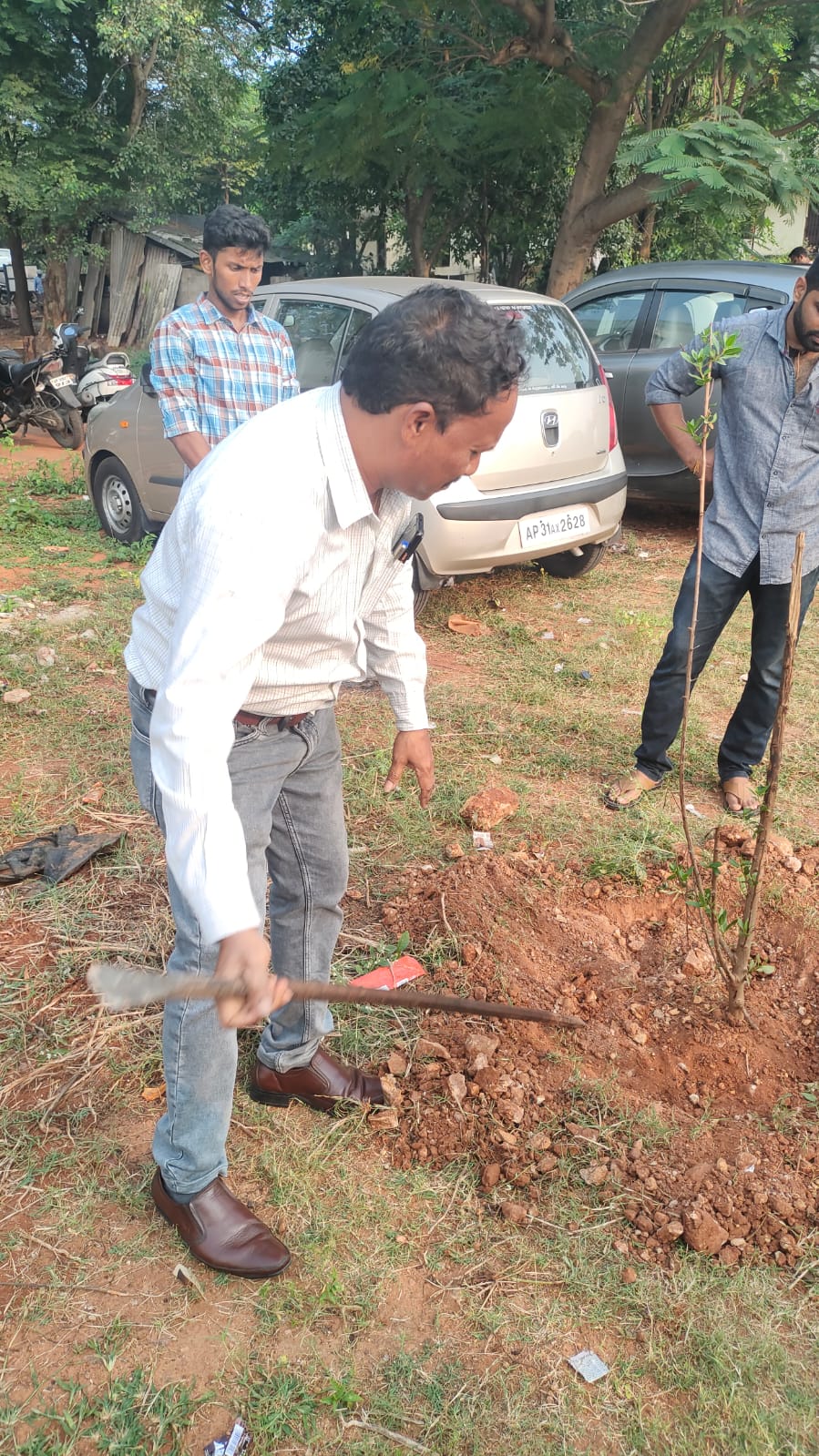 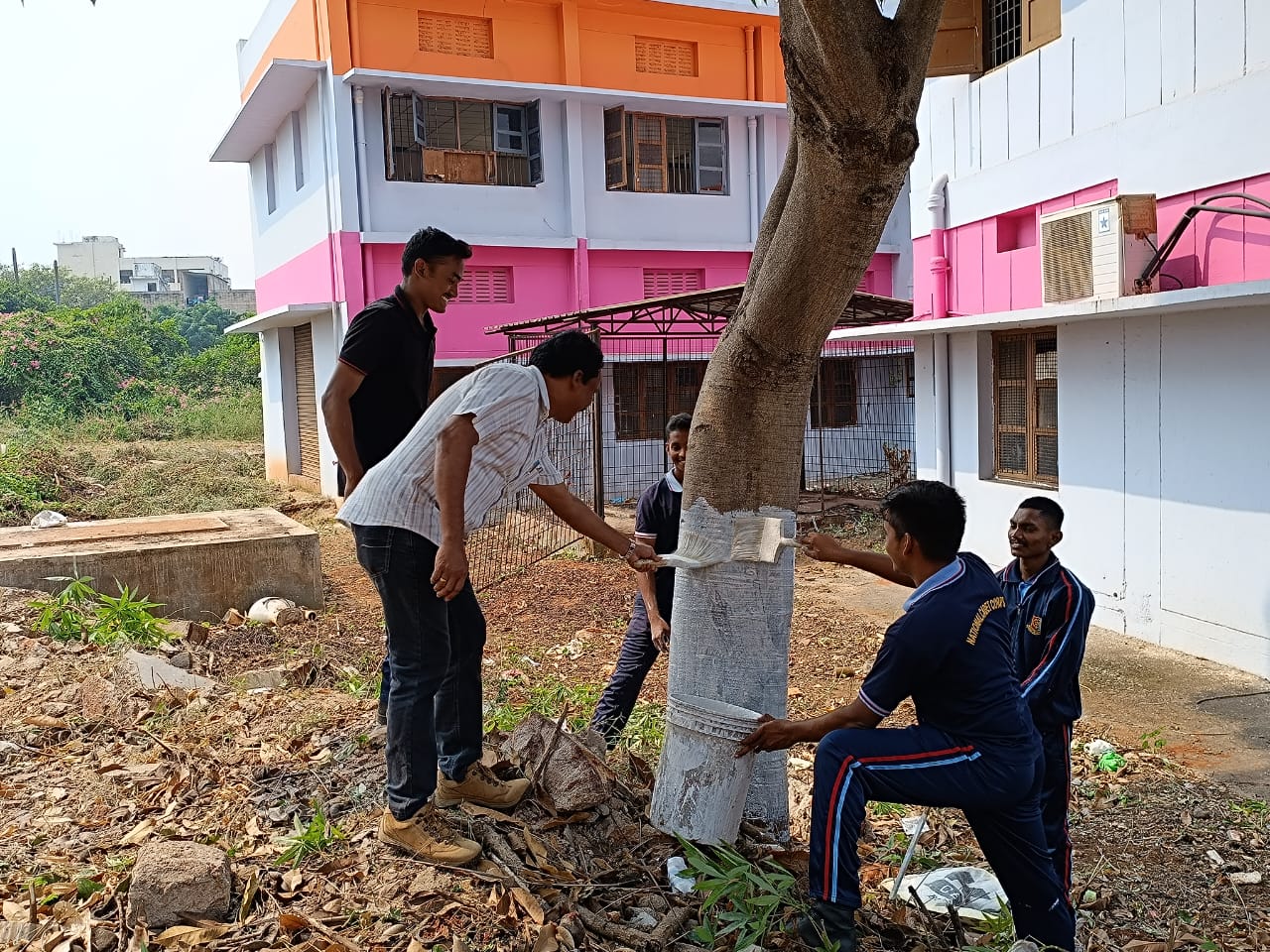 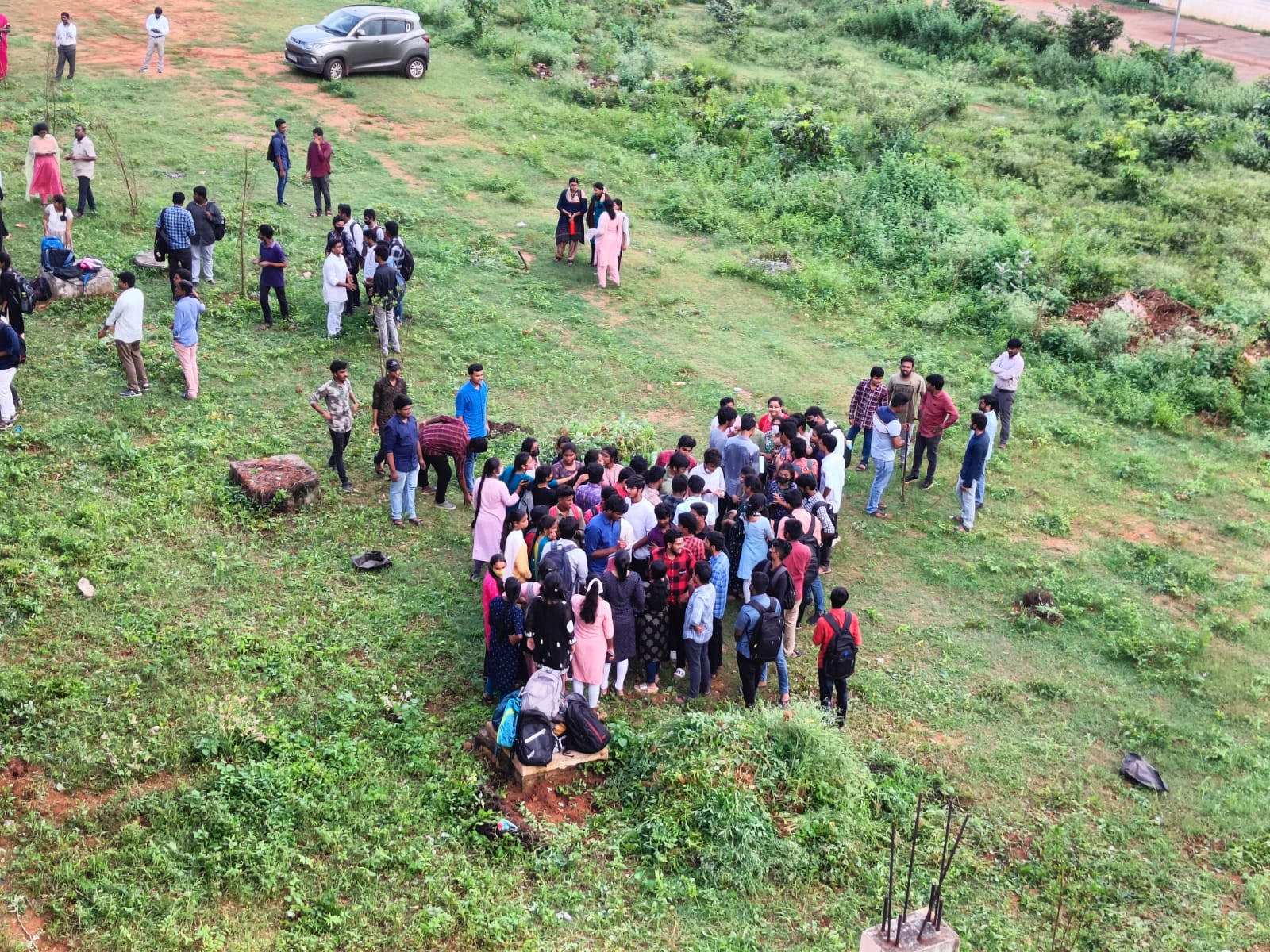 43
Department of Information Technology & Computer Applications
Best practices
Best practices
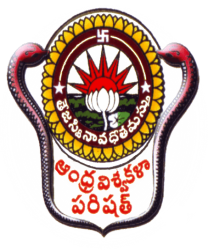 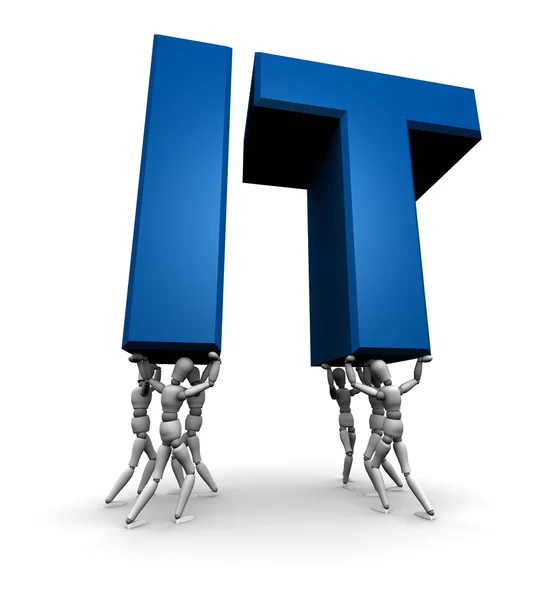 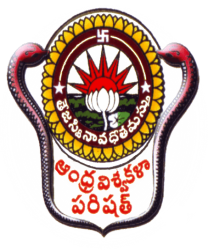 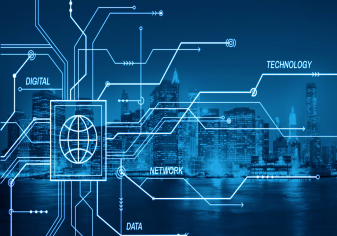 Plantation programme around the department conducted by students.
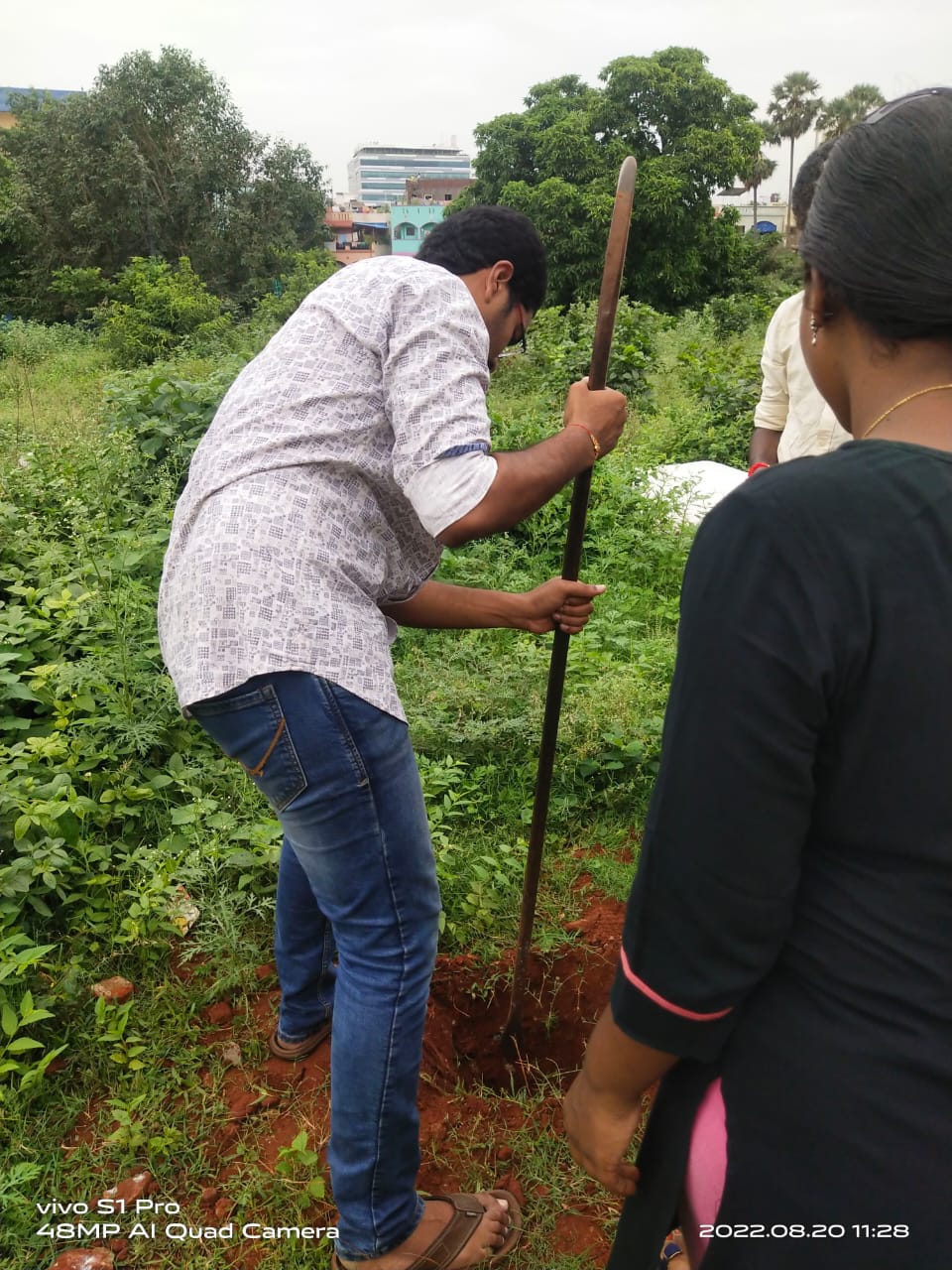 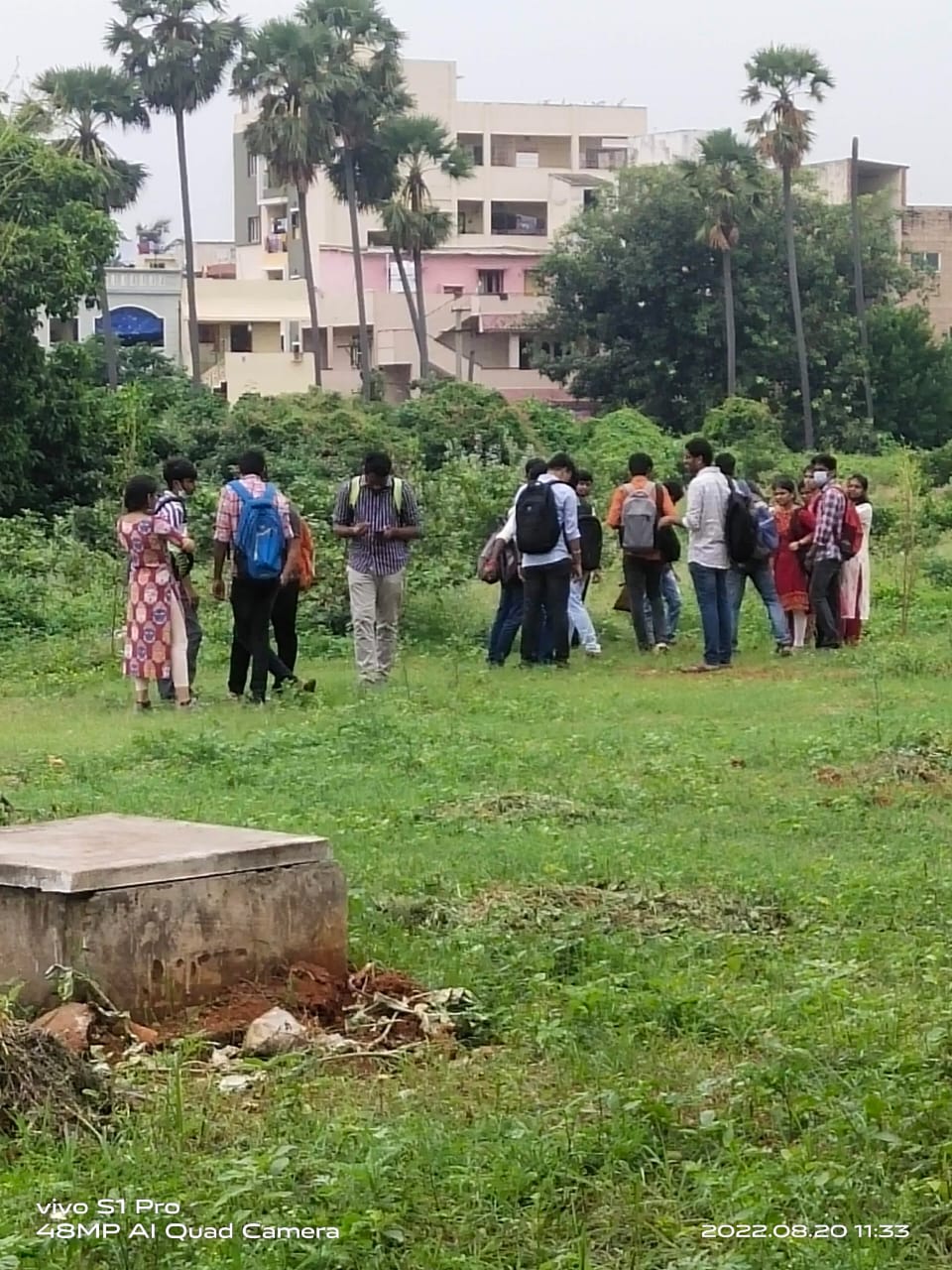 Swachh Bharat & plantation
Programme
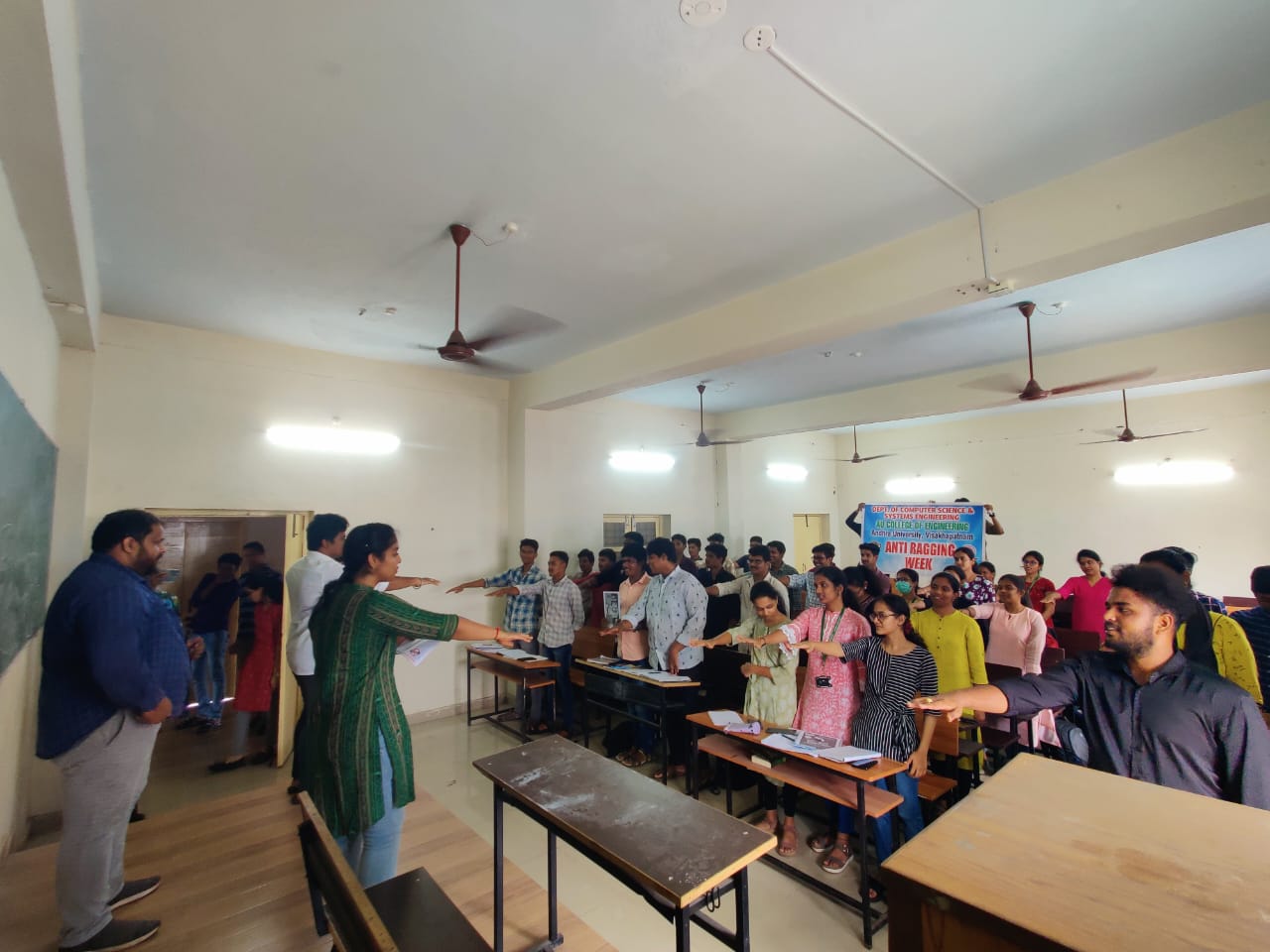 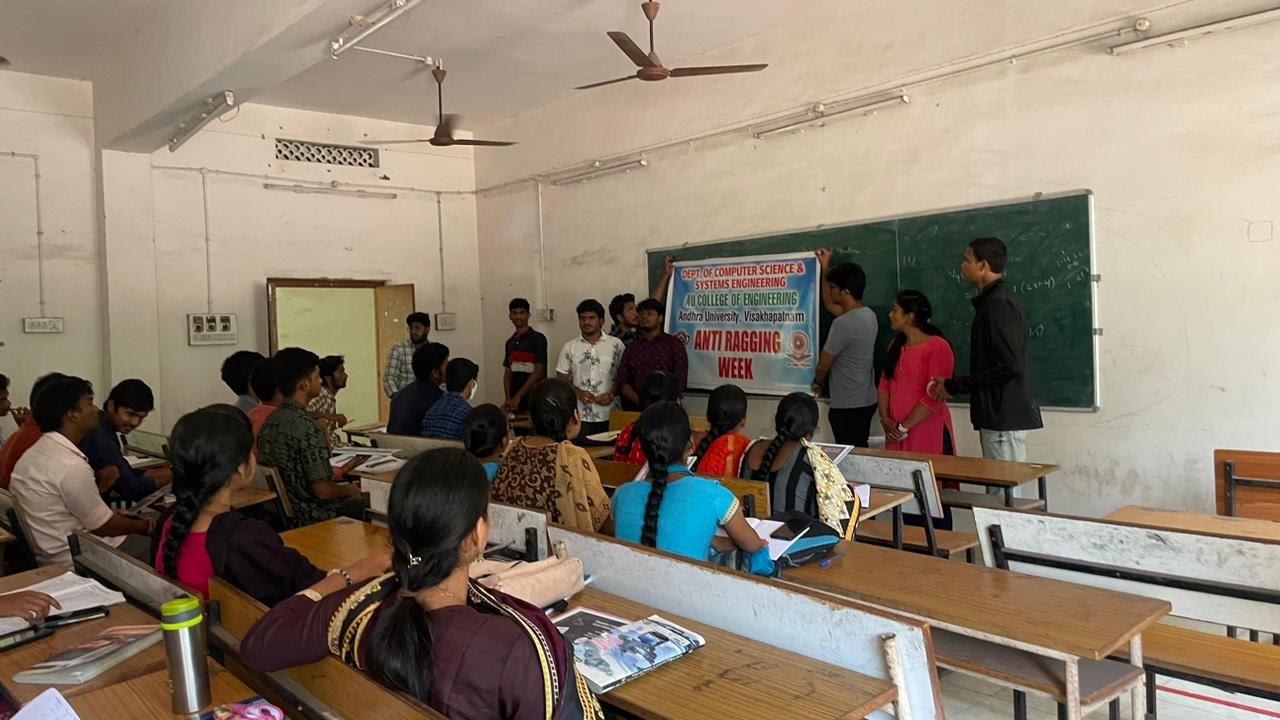 Anti - Ragging
Programme
44
Department of Information Technology & Computer Applications
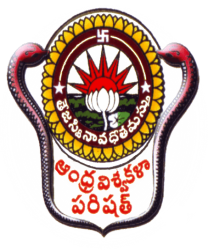 Cultural Activities
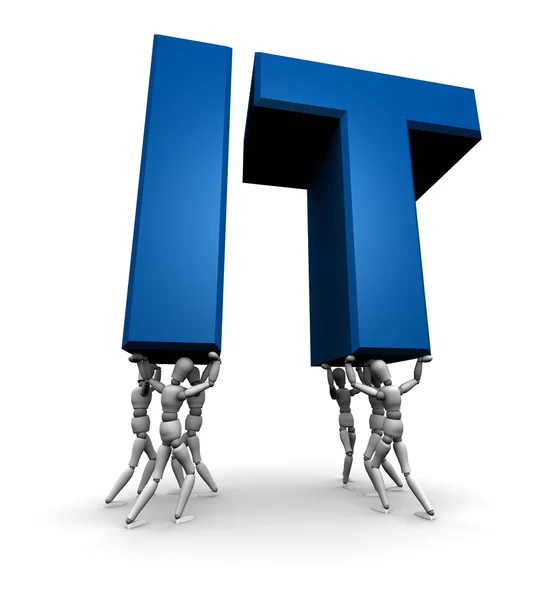 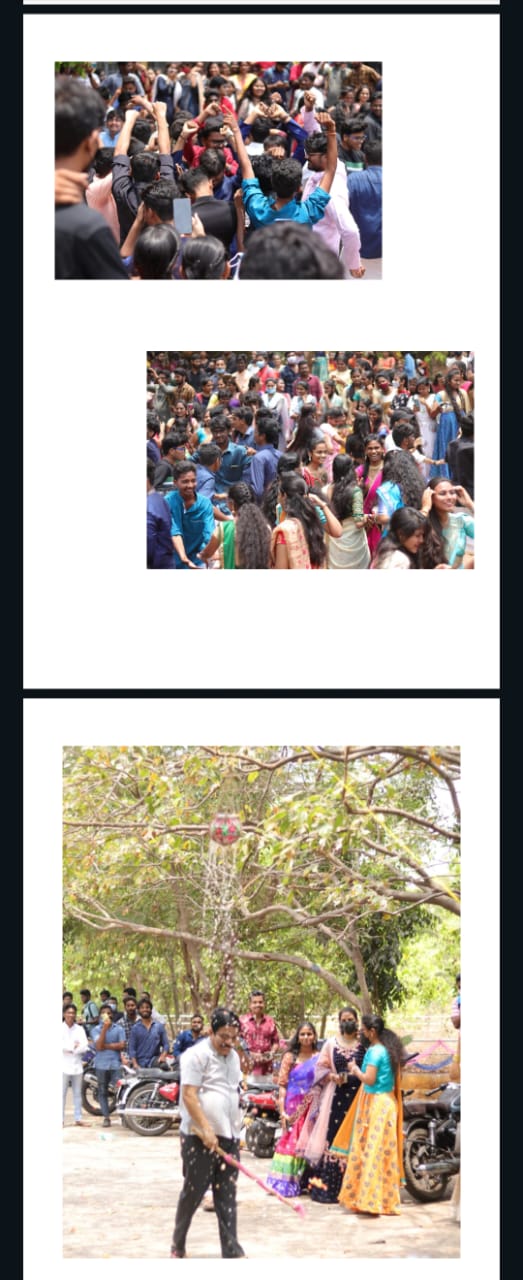 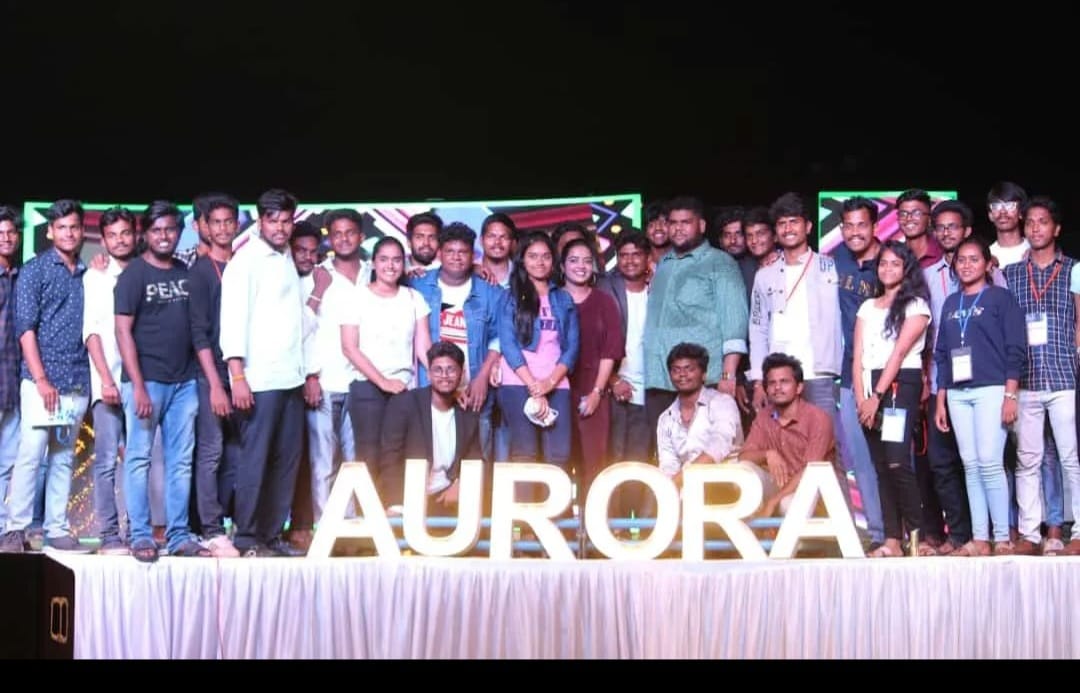 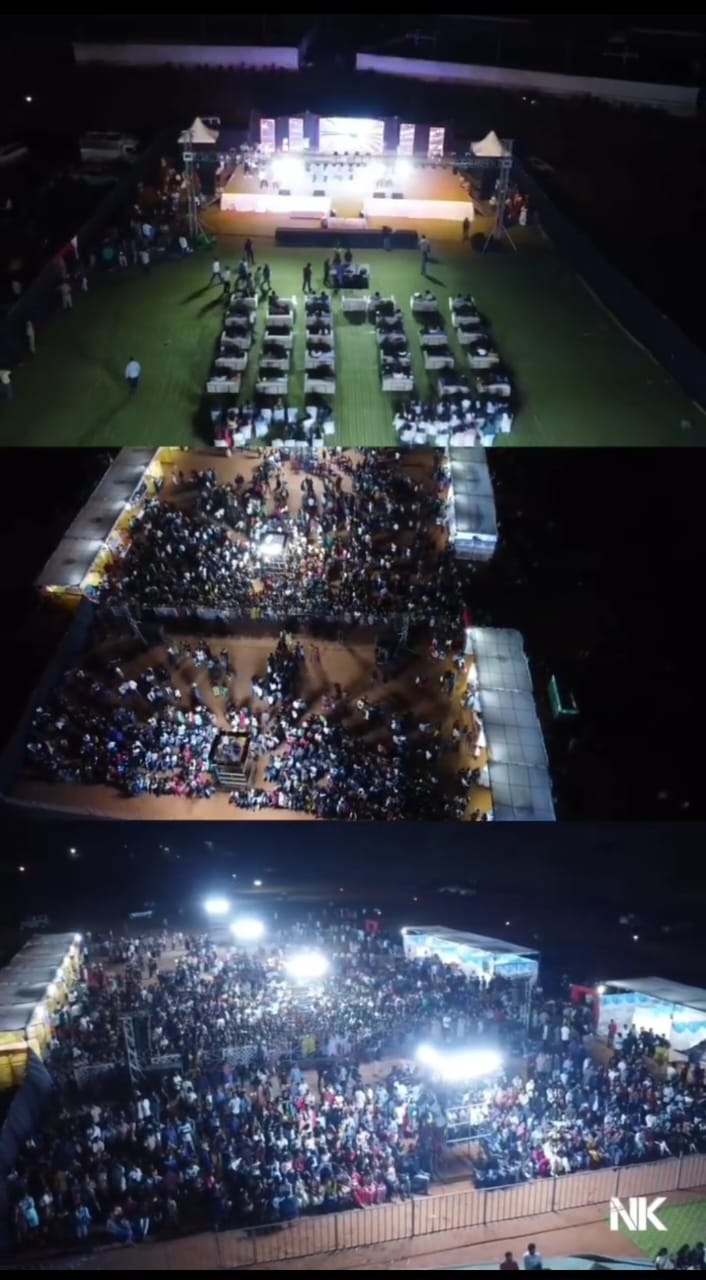 AURORA  Student Fest
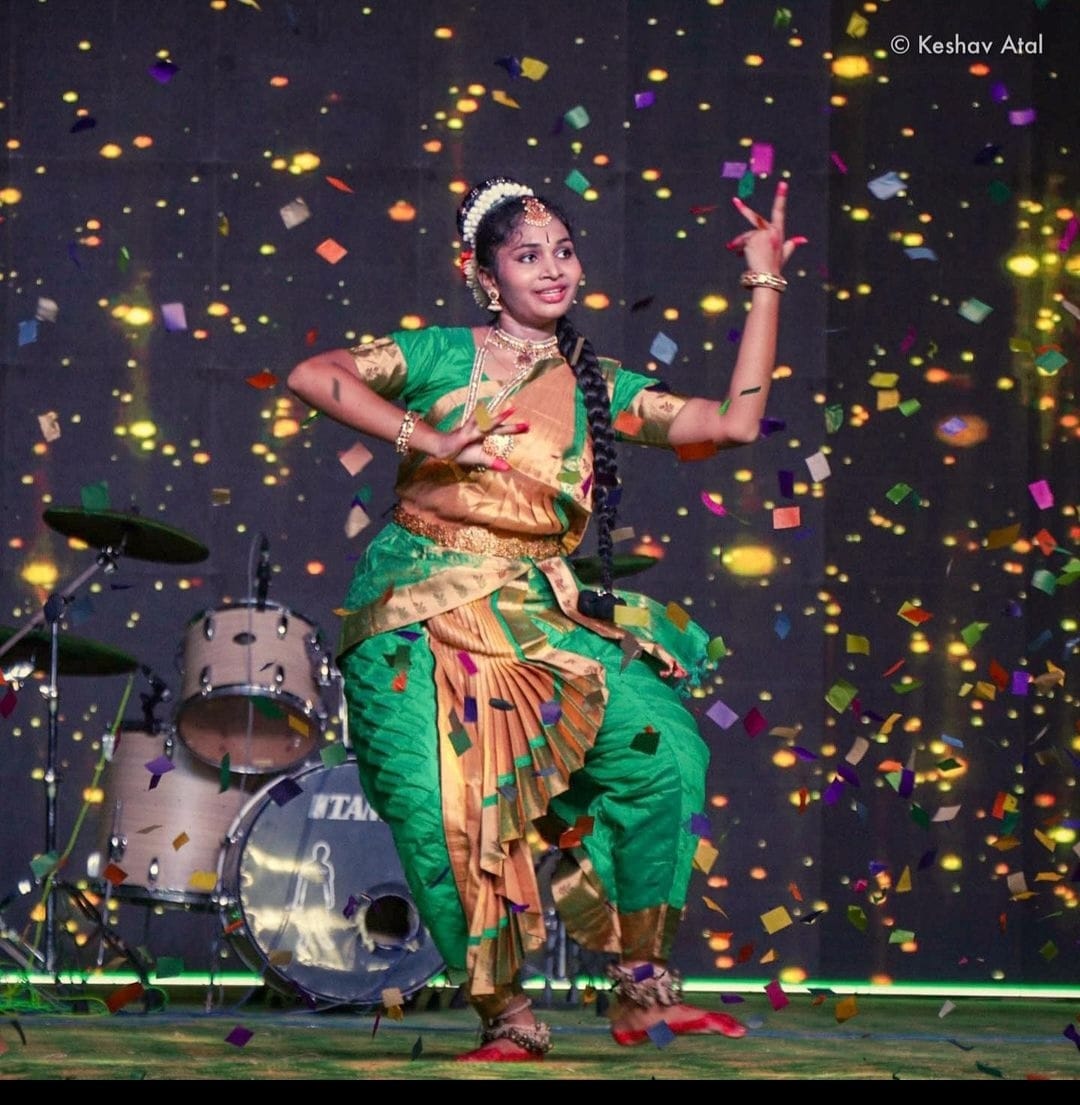 45
Department of Information Technology & Computer Applications
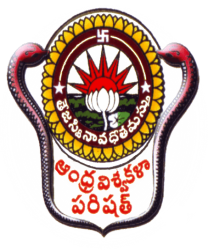 Cultural Activities (cont..,)
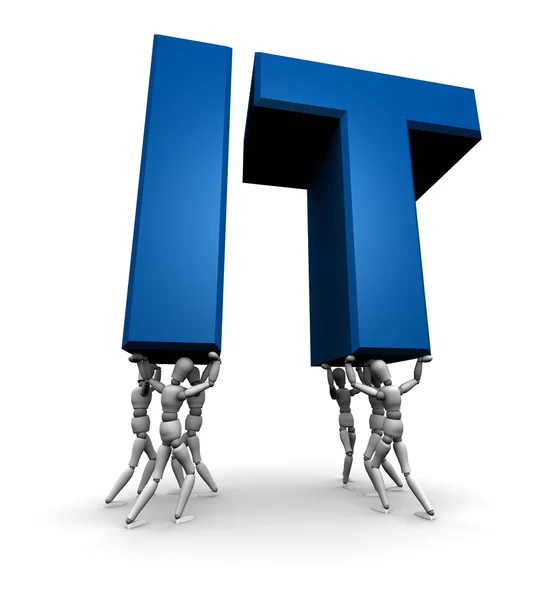 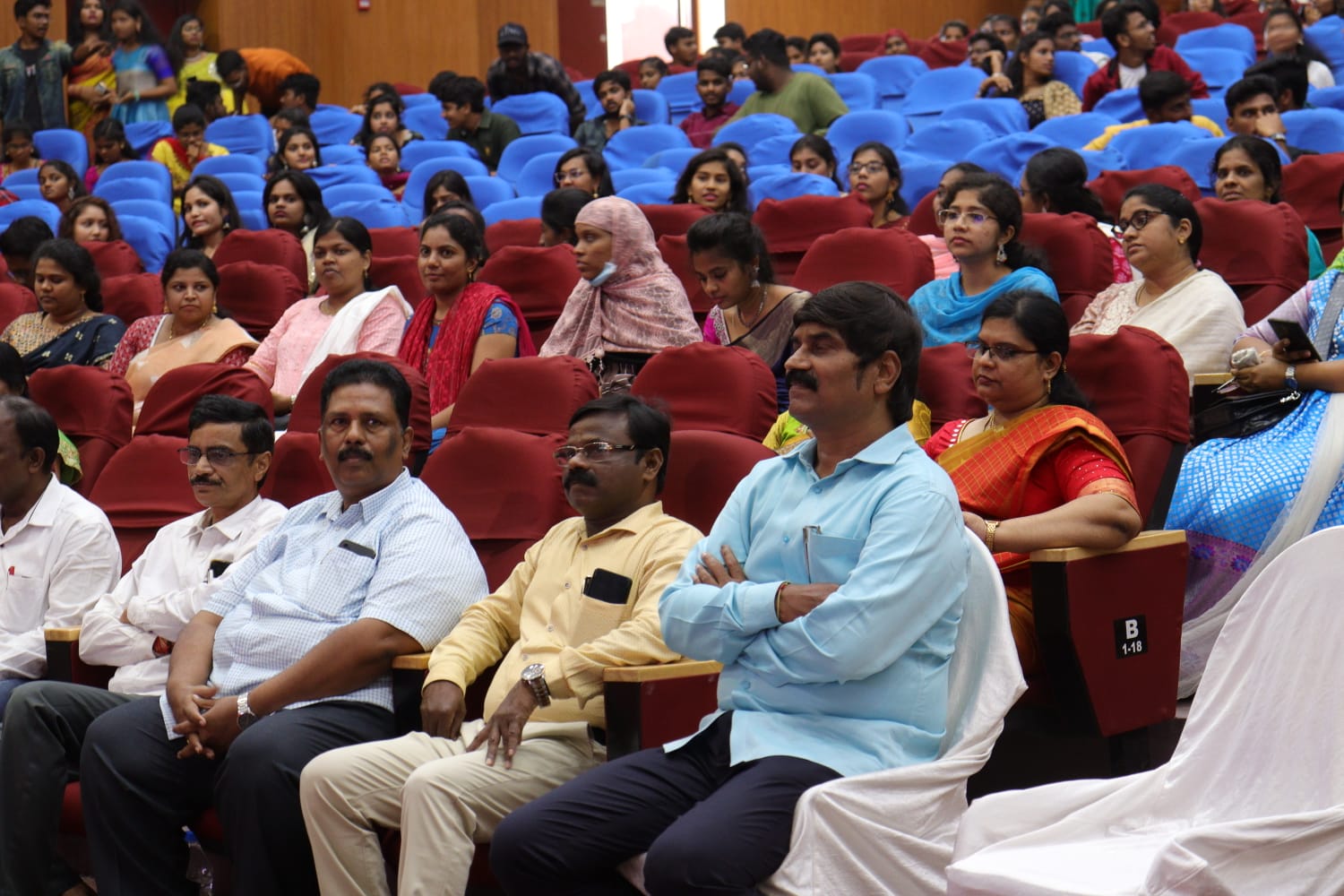 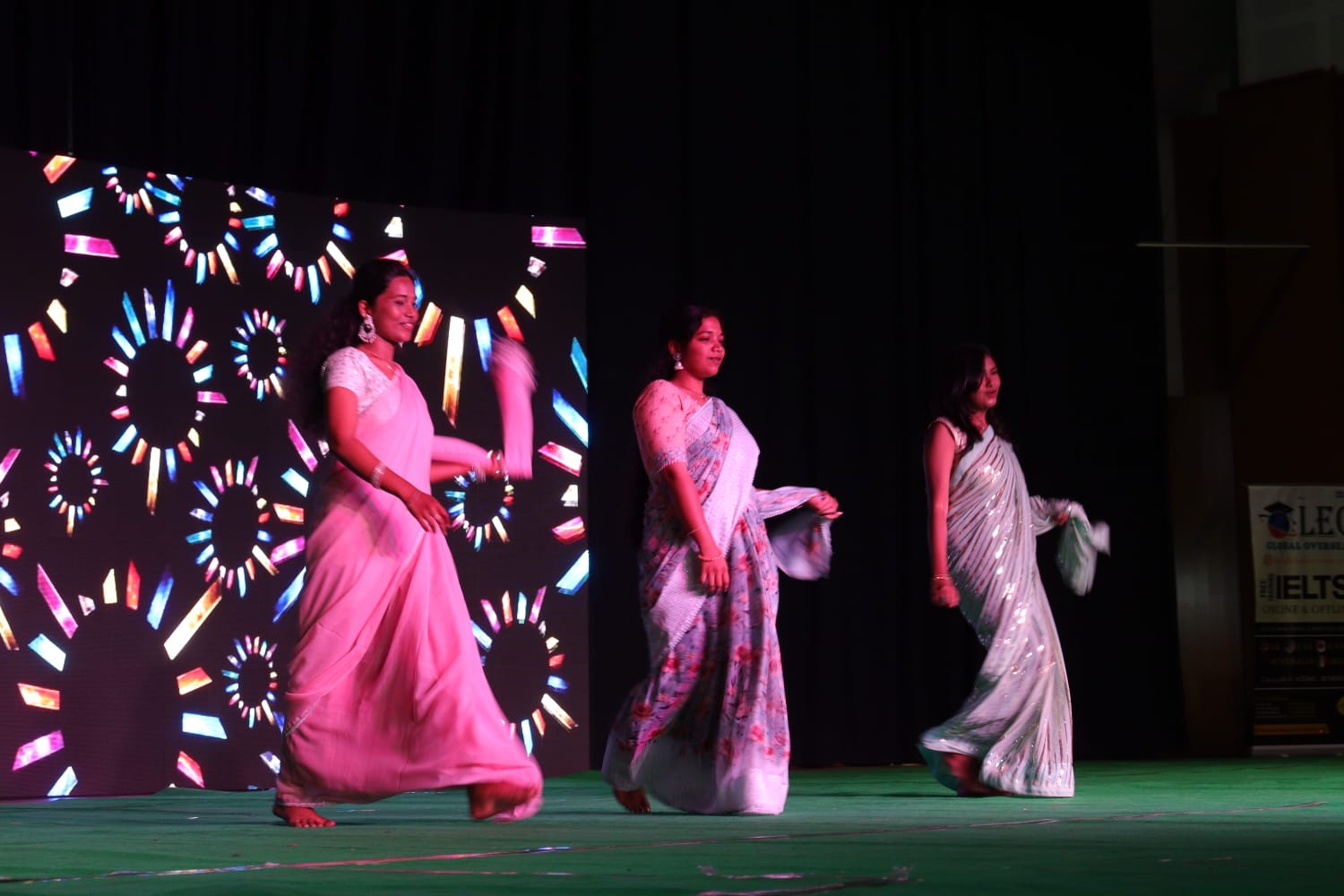 Department day celebrations
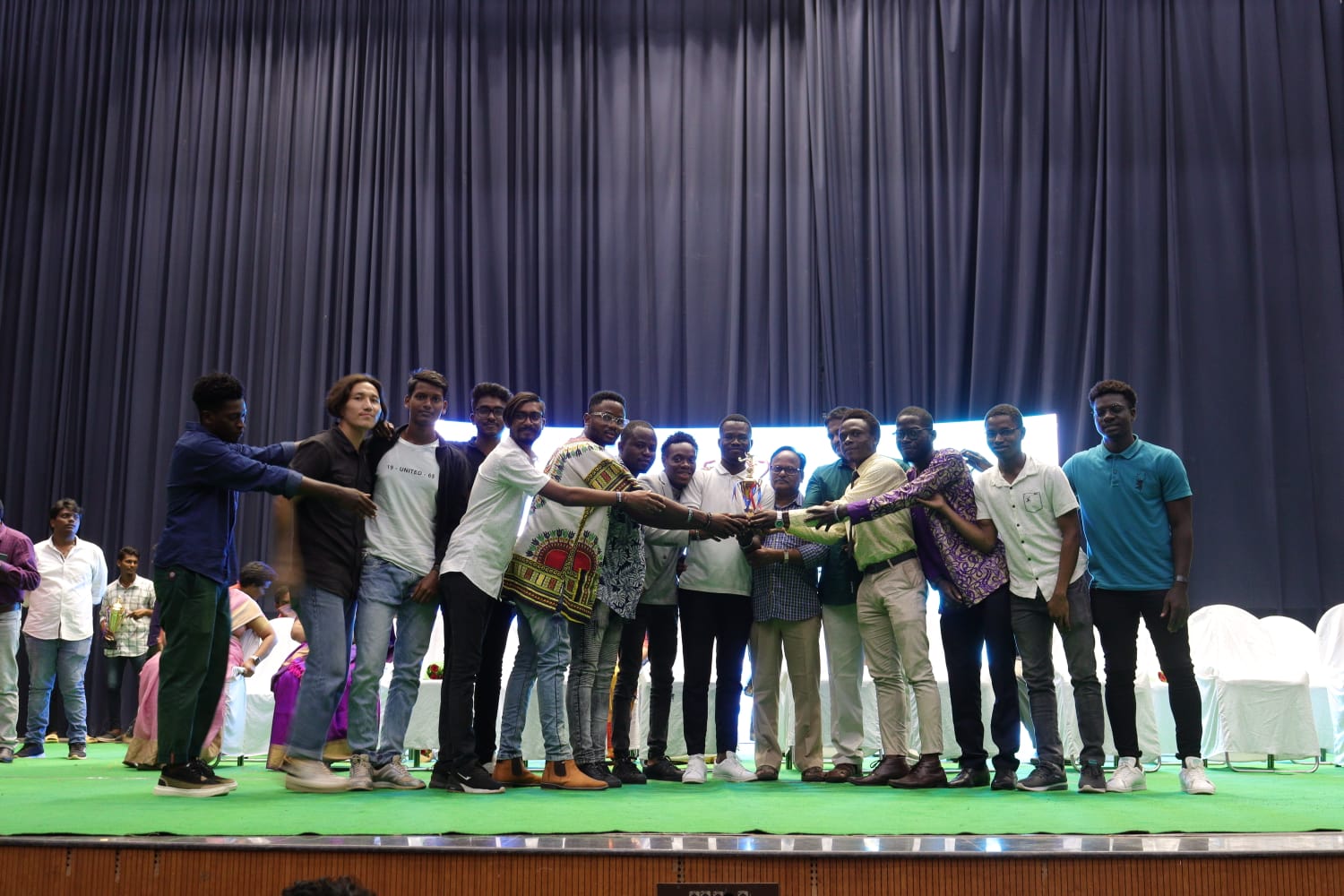 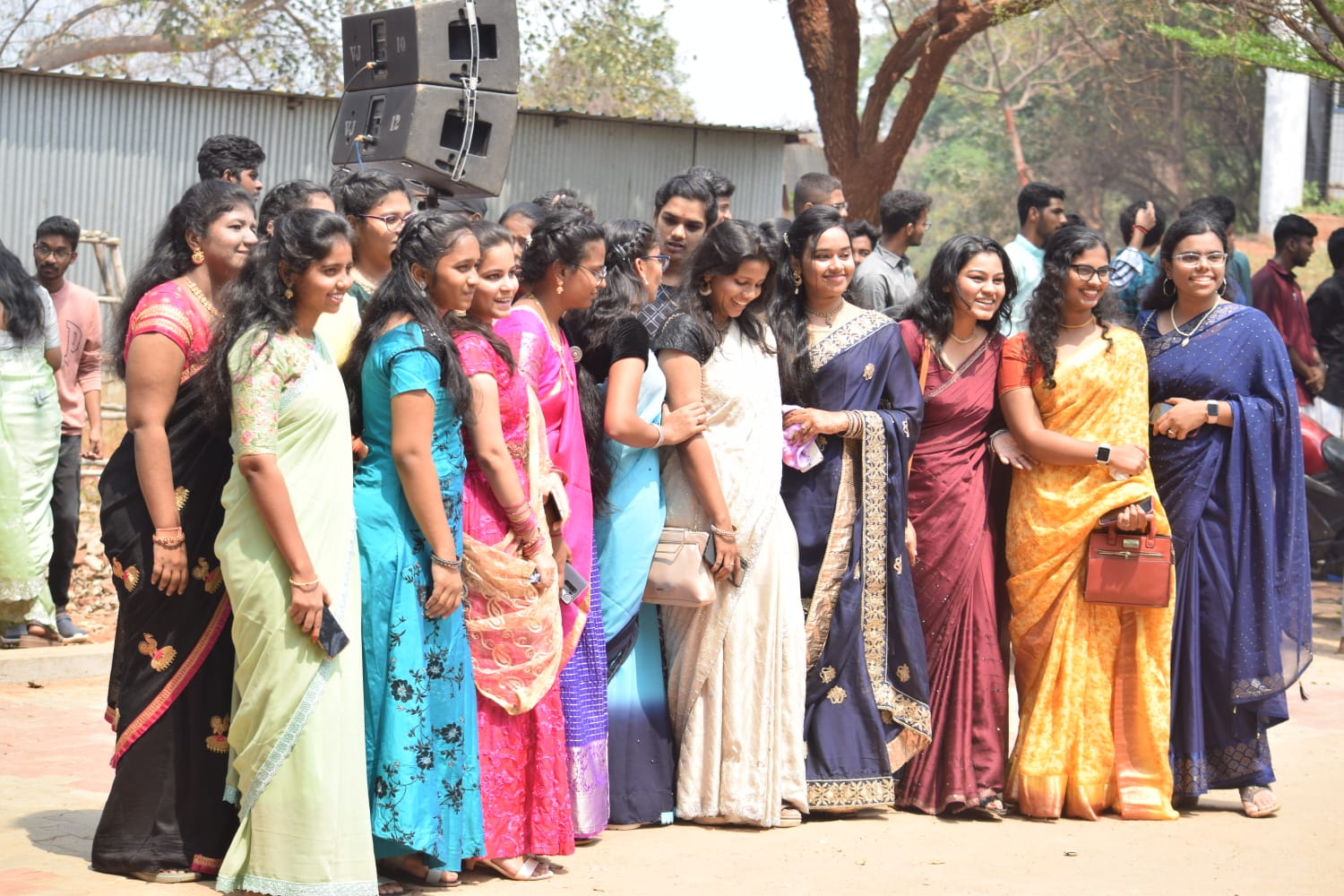 46
Department of Information Technology & Computer Applications
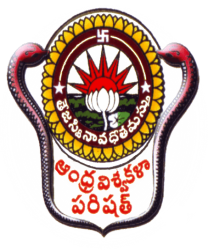 Progressive Plans
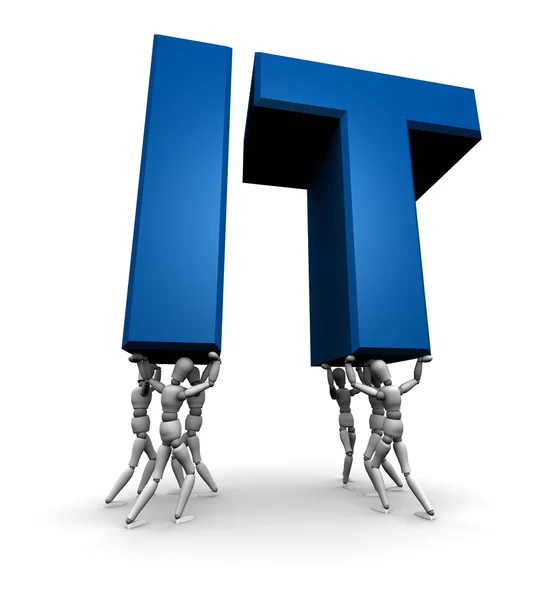 Planning to train the students towards research & development using latest technology advancements skills and knowledge which is helpful to design applications based on socio requirements.
To motivate students to become entrepreneur.
47
Department of Information Technology & Computer Applications
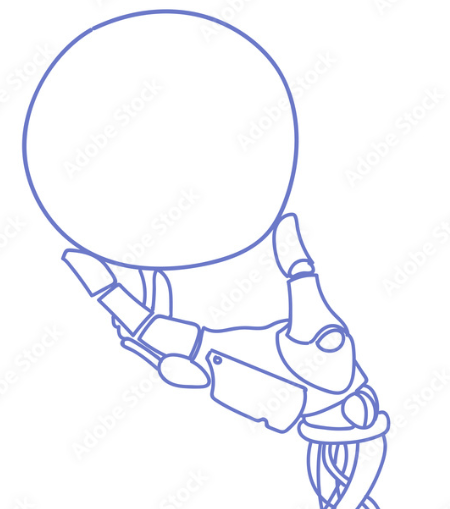 THANK YOU
48
Department of Information Technology & Computer Applications